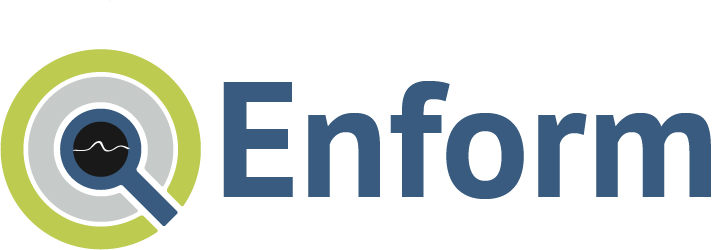 [En]ergy In[form]ation Portal
search differently
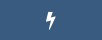 Integrate 
divergent systems
Push UX design limits
Scalability across 
sectors
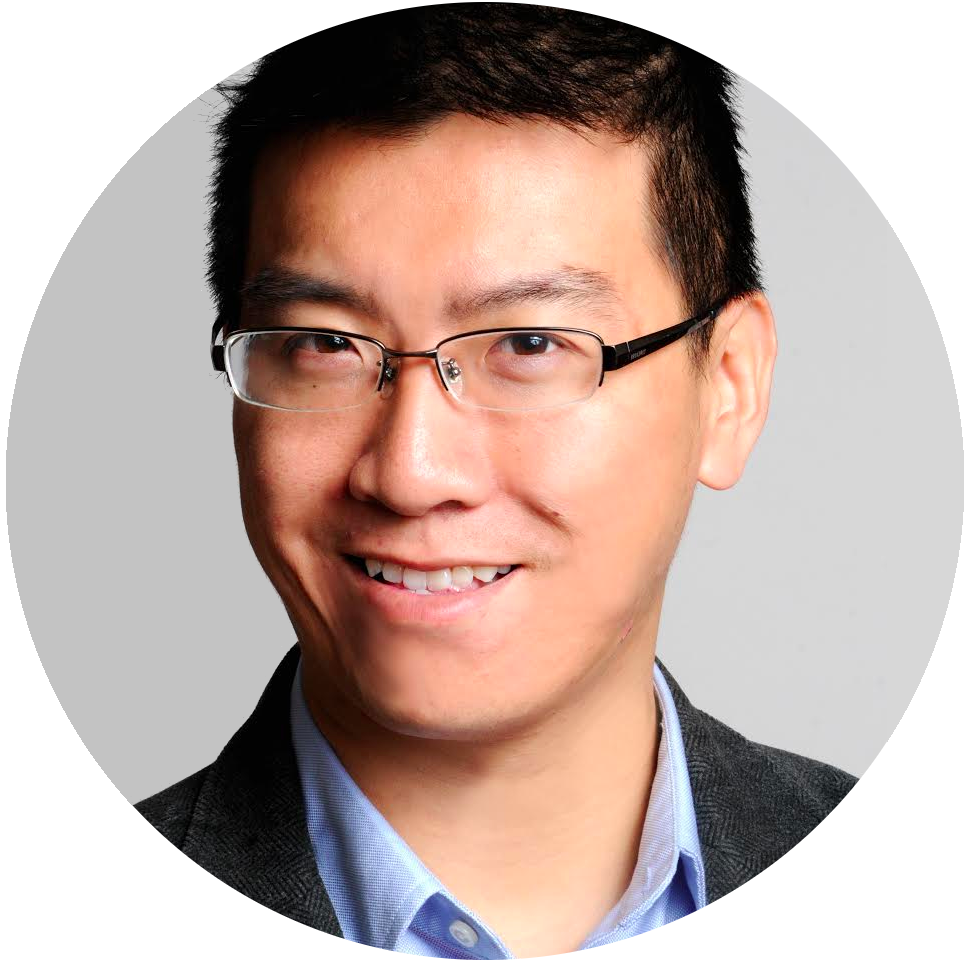 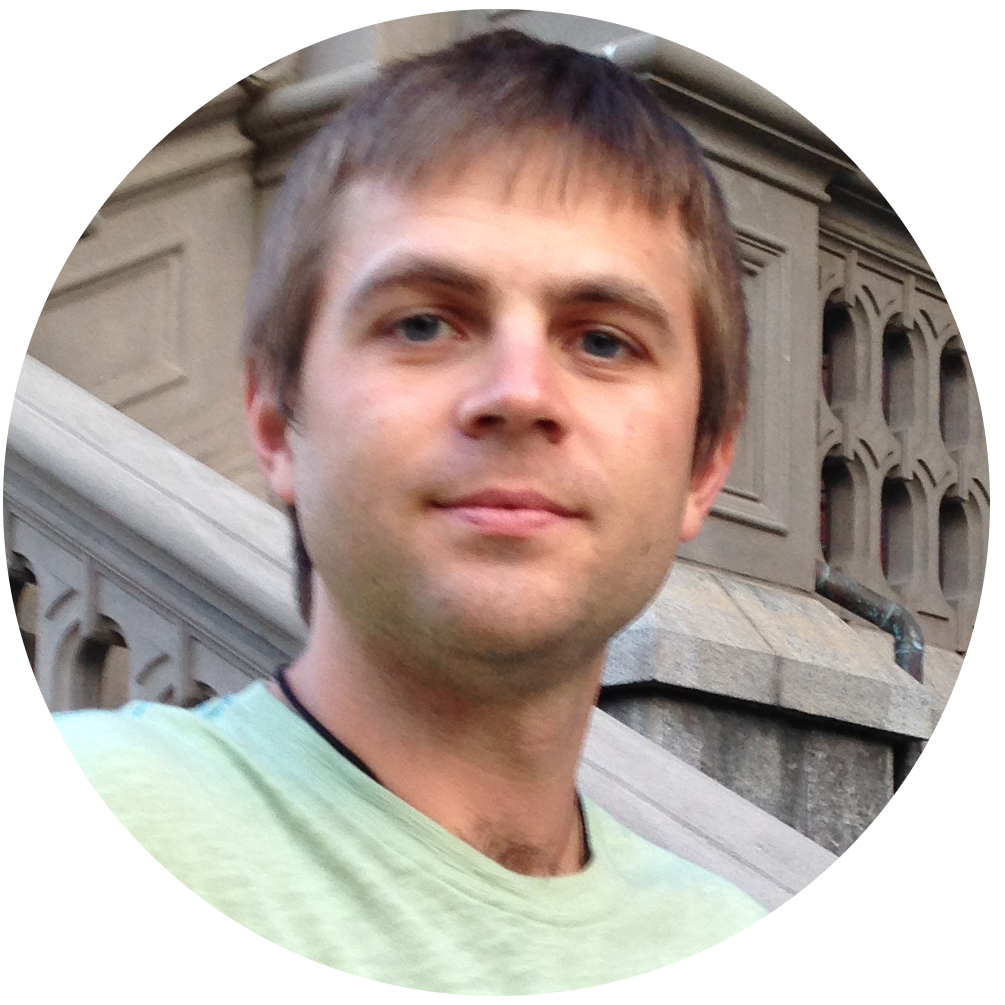 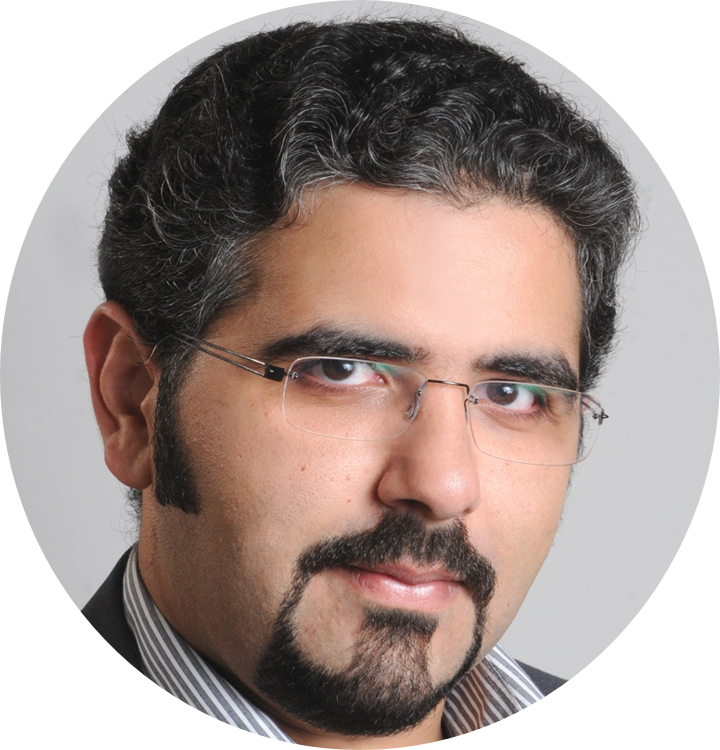 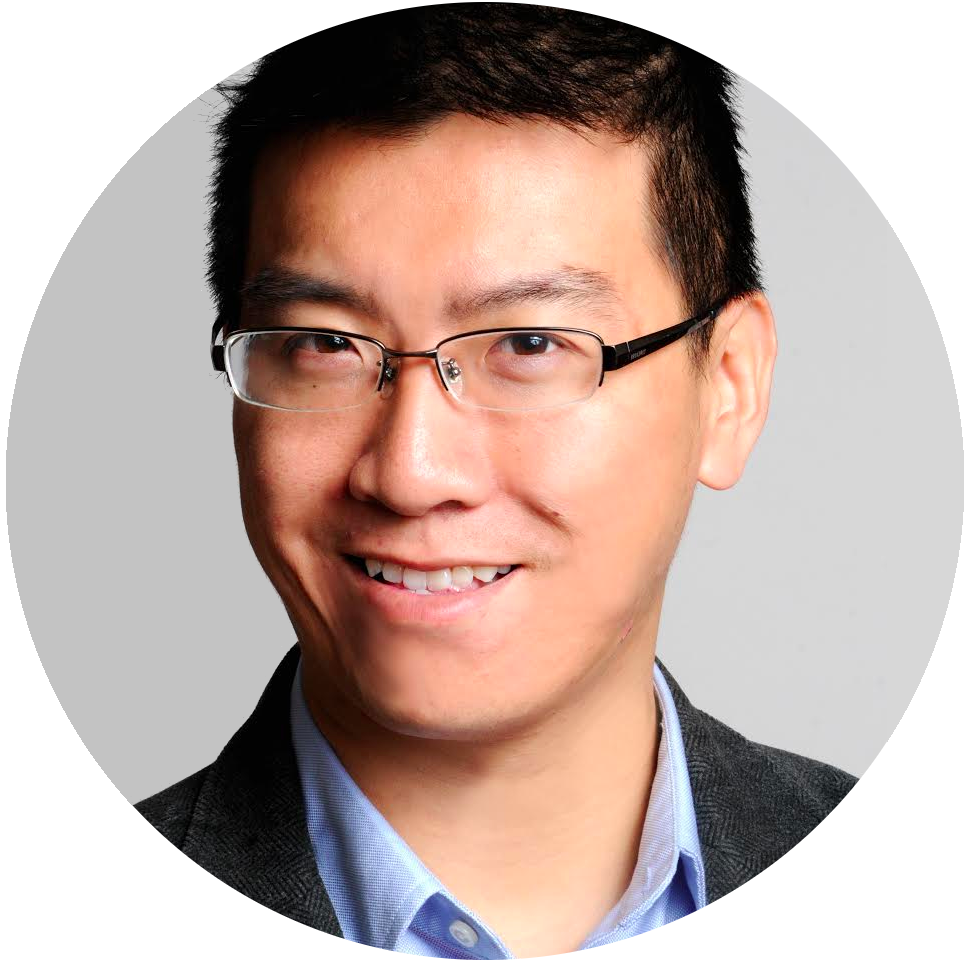 Shaun Giudici ­ 
“The Judge”
Hassan Jannah ­ 
“The Rainman”
Anthony Suen ­ 
“The Philosopher”
Advisor: Prof. Marti Hearst
Energy Information is scattered in…
places
formats
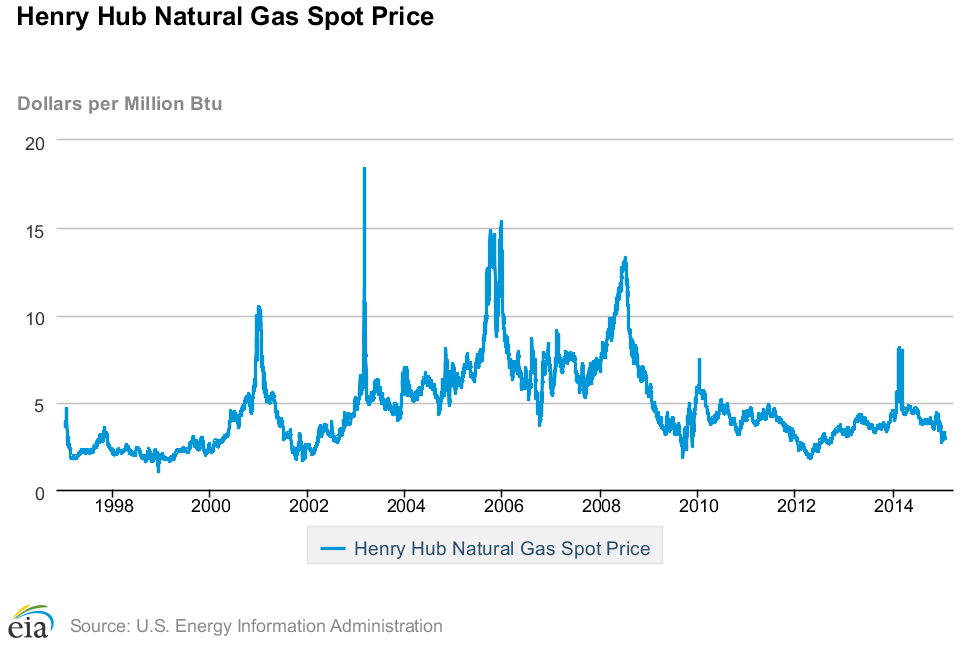 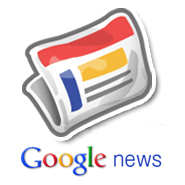 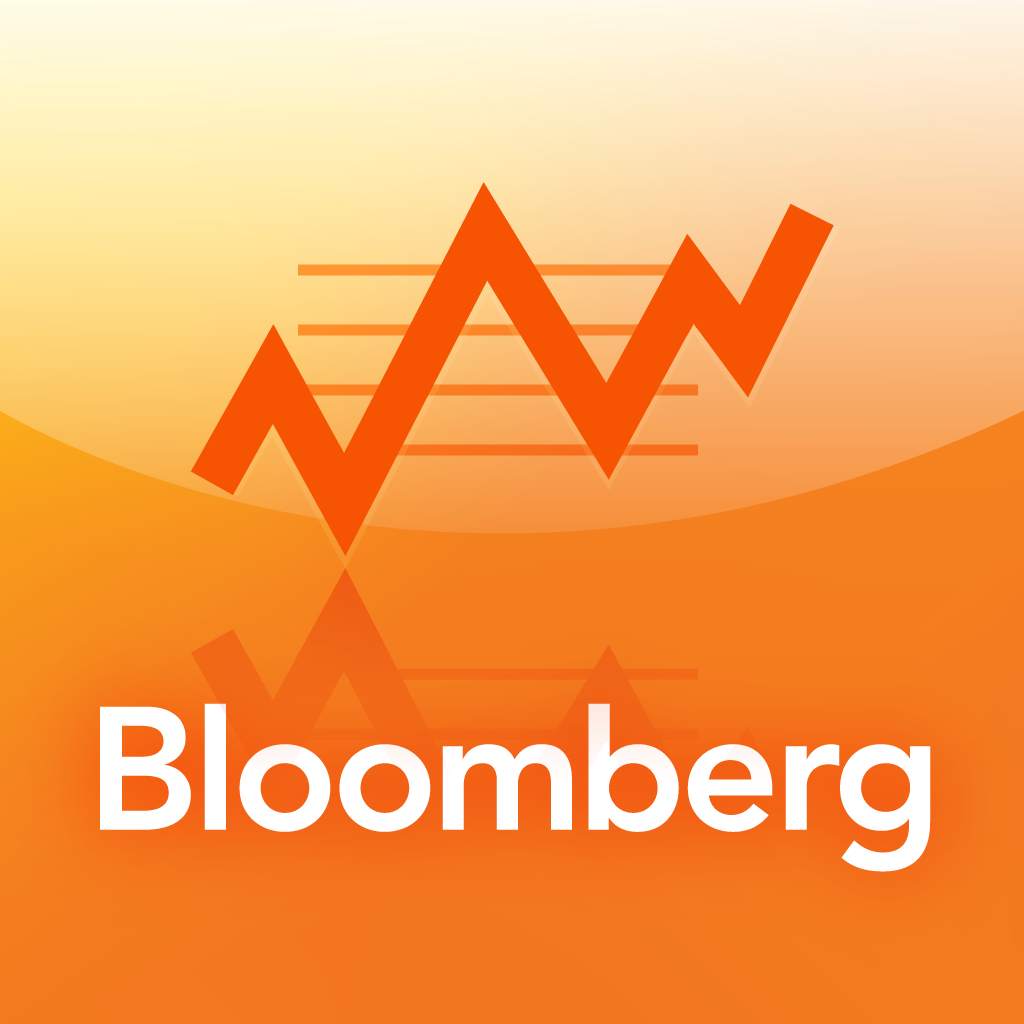 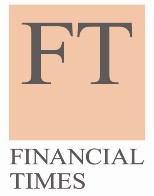 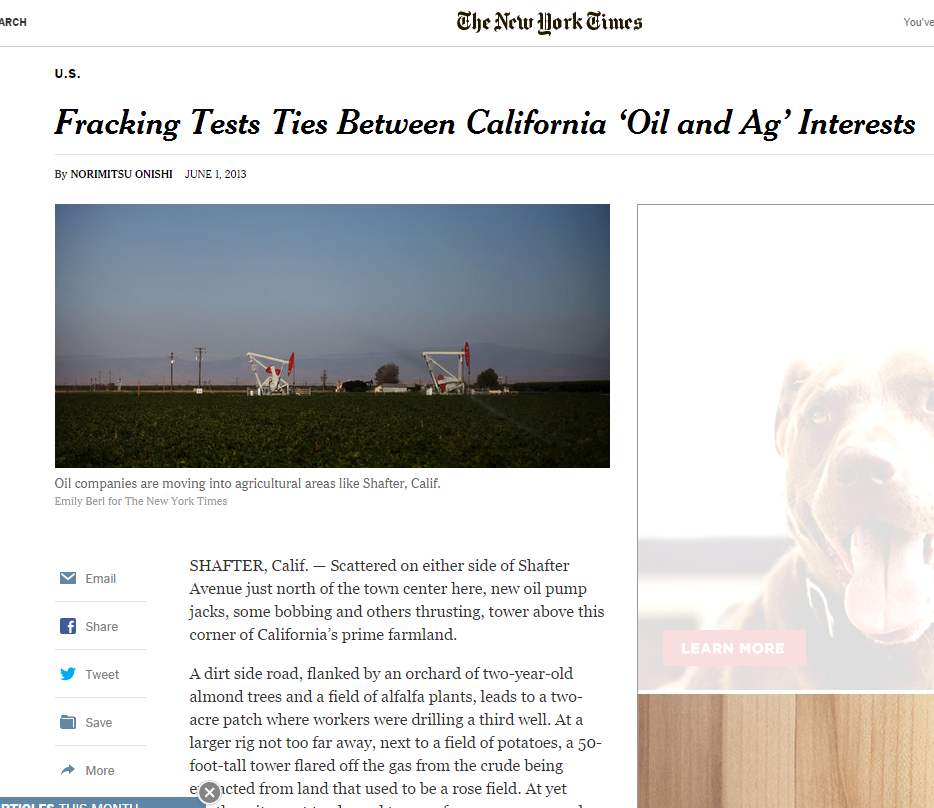 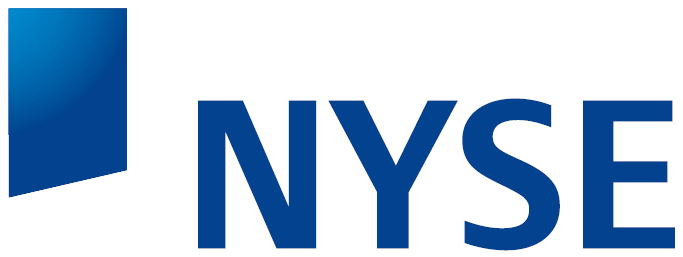 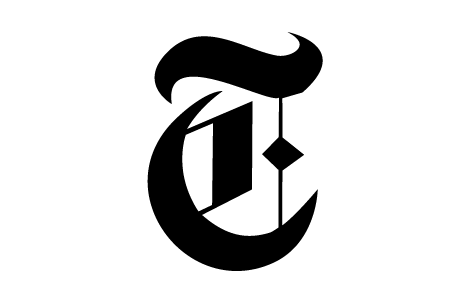 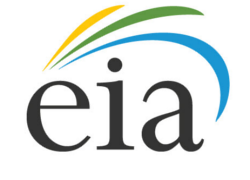 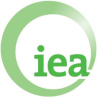 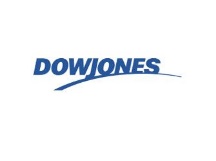 [Speaker Notes: For many user needs, Information is scattered in different places and exists in various forms. Uncovering it often starts with search, 

And what are the best tools we have for that today?]
For most users, they see 10 blue links
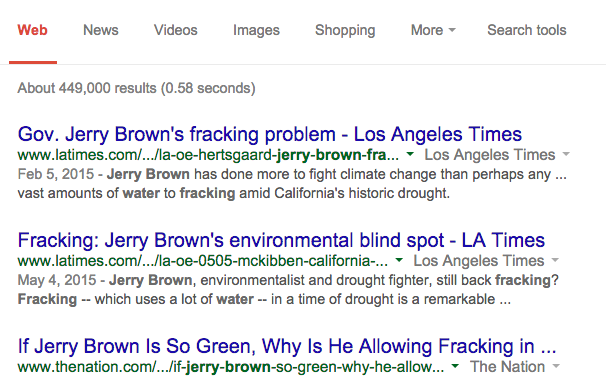 [Speaker Notes: Lists…

This project started with the idea that current solutions are not optimized for research in complex verticals, like energy.]
“We envision…
… a platform that collects, synthesizes and visualizes structured and unstructured data sources to support integrated research and analysis.”
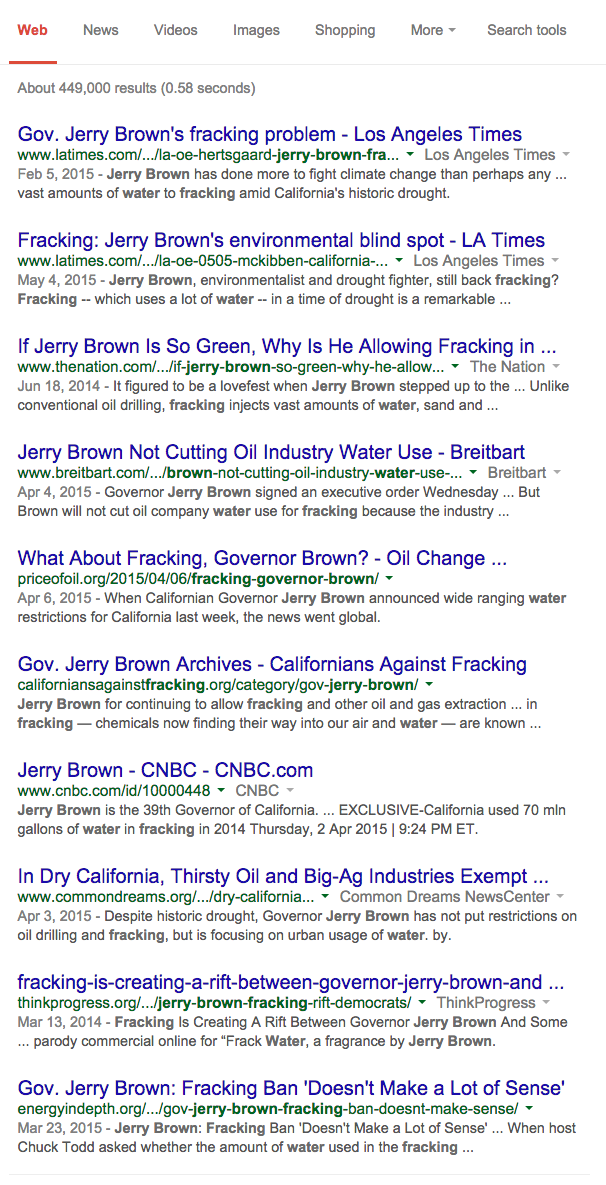 [Speaker Notes: We envisioned a platform that collects, synthesizes and visualizes structured and unstructured data sources to support integrated research and analysis.”

Today we’re happy to present Enform, a search platform optimized for people who interested in energy-related issues 
to quickly search and review web resources, and use them to assemble narratives.]
What does Barbara need?
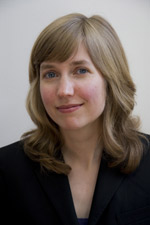 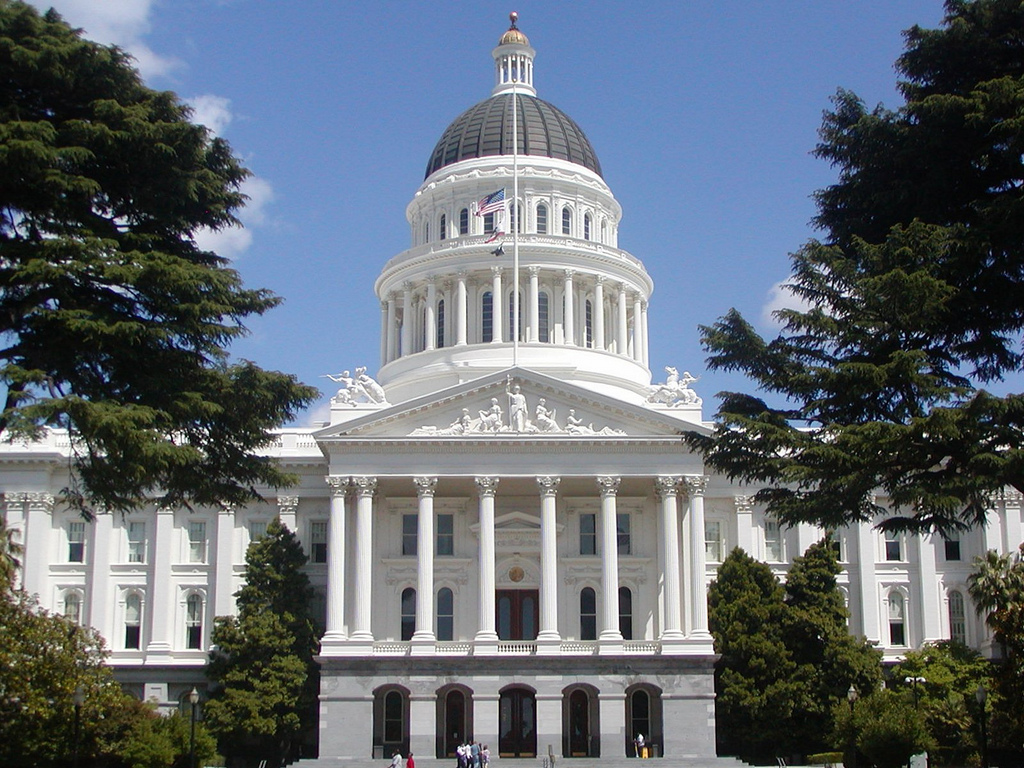 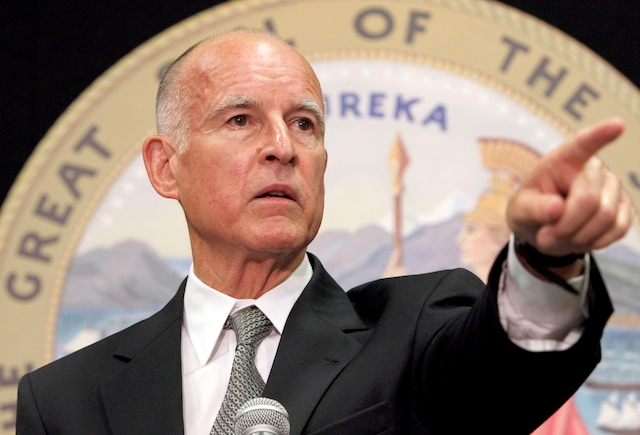 [Speaker Notes: I want to introduce you to Barbara.
Barbara is a junior analyst in Governor Jerry Brown’s offices focused on environmental policy. 

She is tasked with build a report on the impact of fracking on California’s water crisis.]
What does Barbara need?
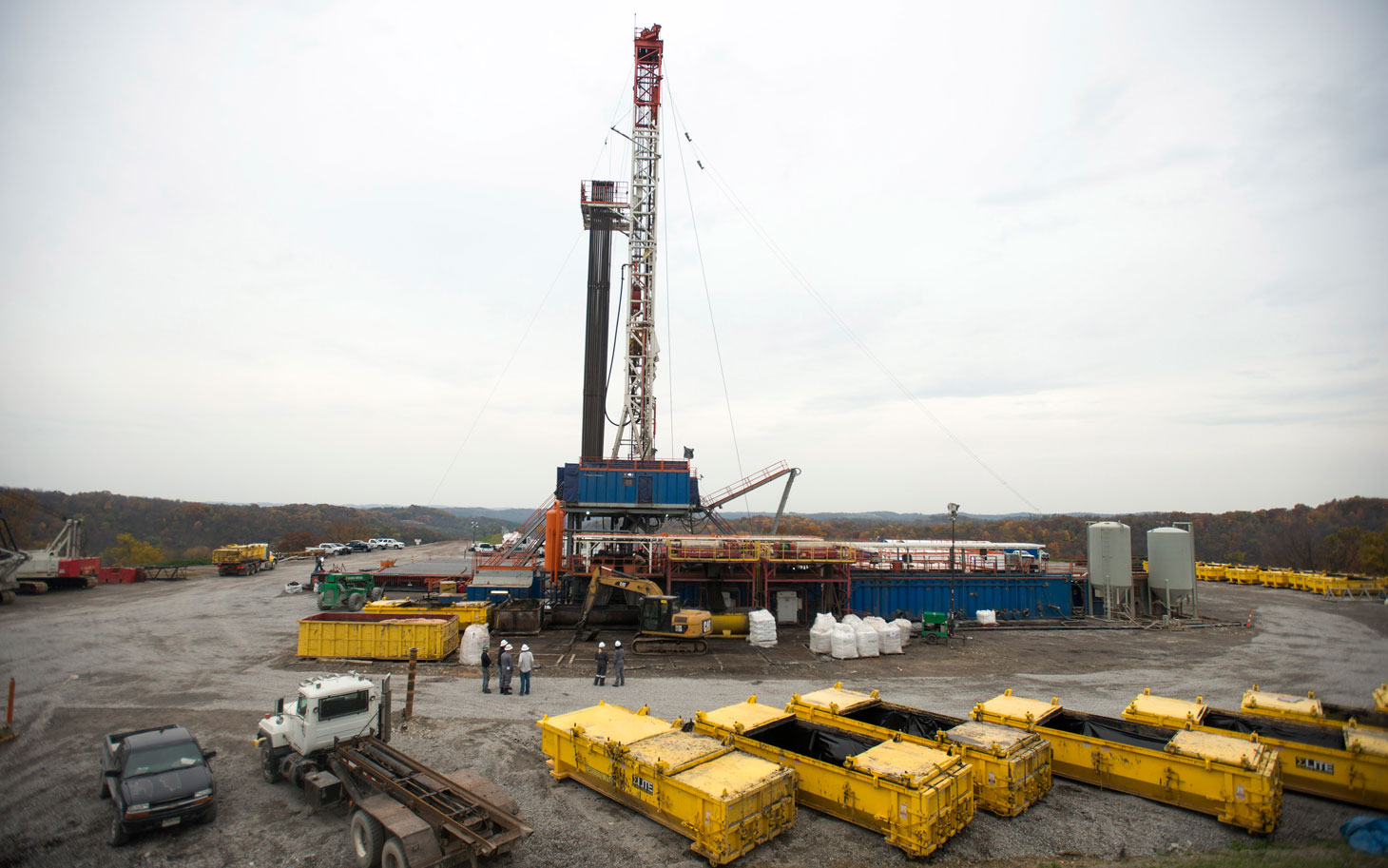 [Speaker Notes: For her research, Barbara needs to find and integrate data sets and research related to fracking. 

This currently involves searching multiple news articles and reports 

and downloading data files from various government websites.]
What does Barbara need?
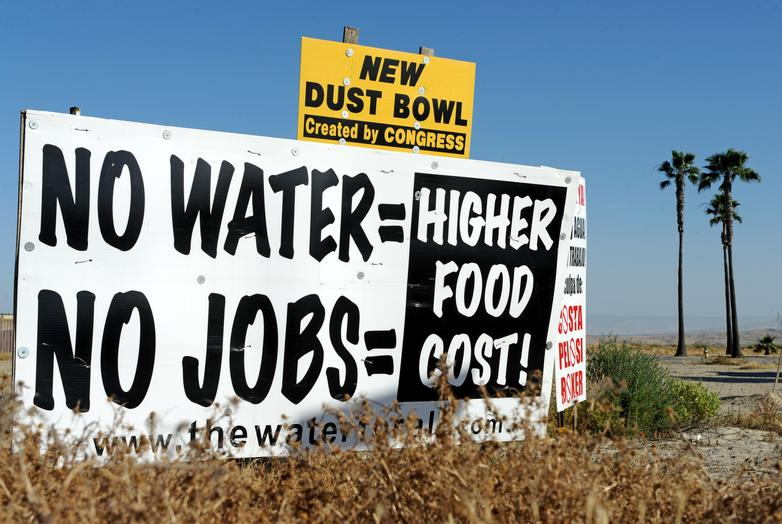 [Speaker Notes: She needs to track the needs and concerns of the current stakeholders. 

This requires her identify and analyze those stakeholder and study their arguments.]
What does Barbara need?
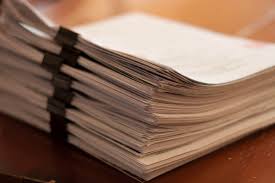 [Speaker Notes: She then has to synthesize all the relevant information and insights. 

This requires Barbara to copy and paste links from many reports and data sets, while also collect her notes.
Enform envisions a better information discovery process for analysts like Barbara]
Get content from different sources and formats
Context
Combined
Text
Datasets
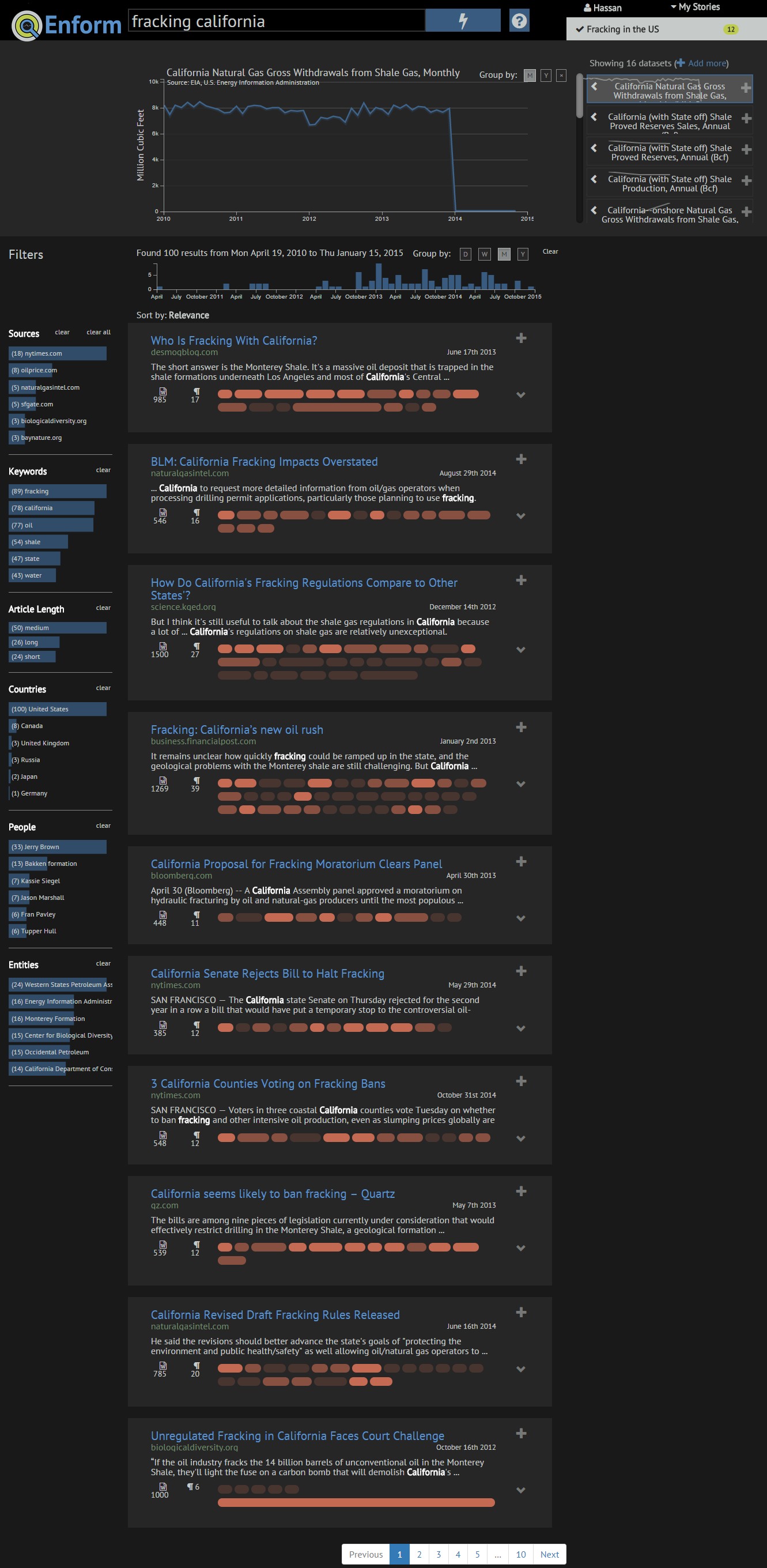 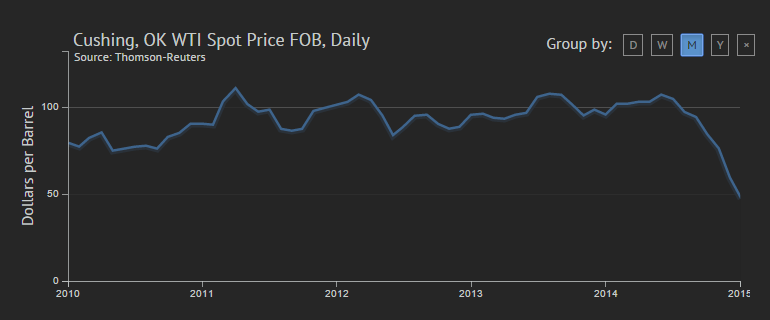 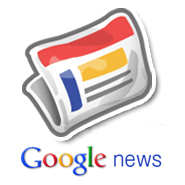 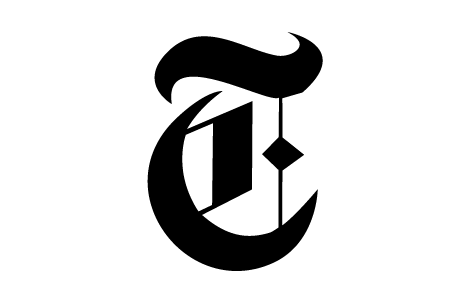 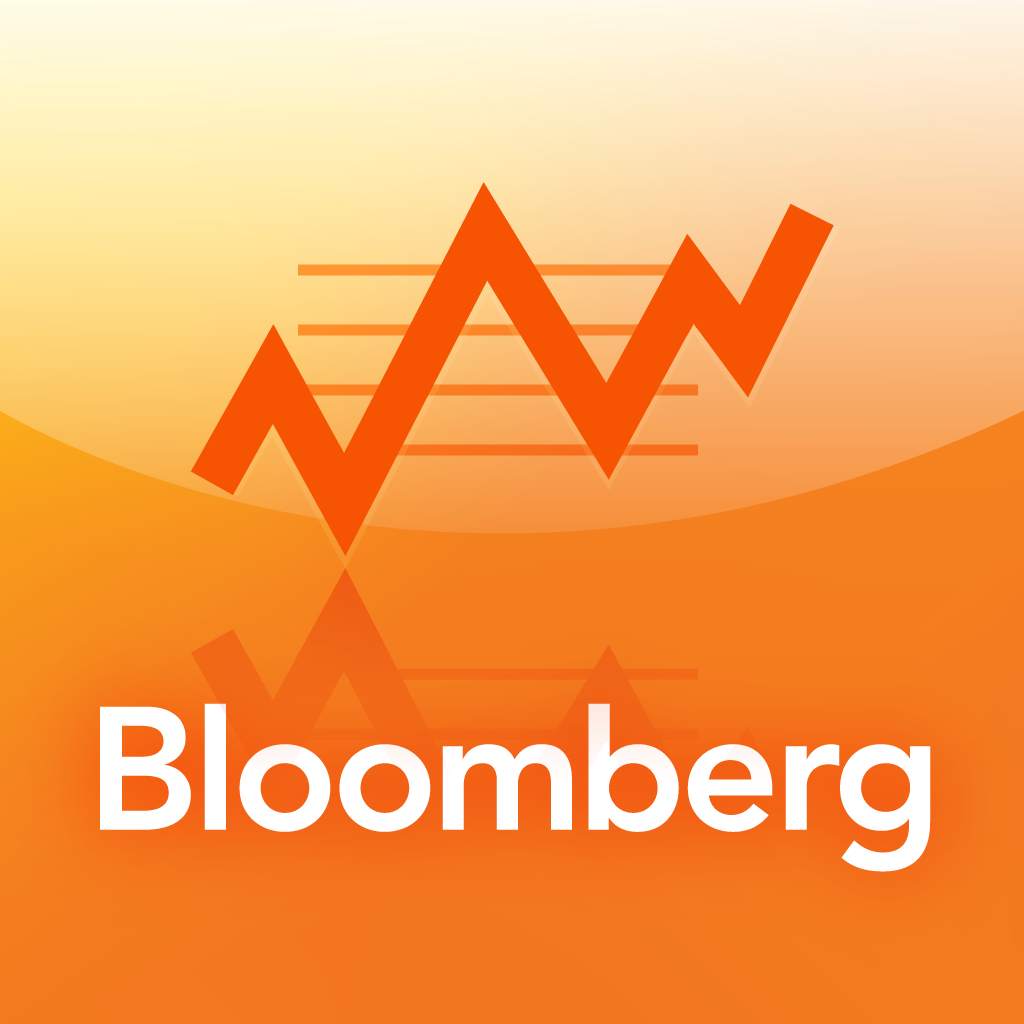 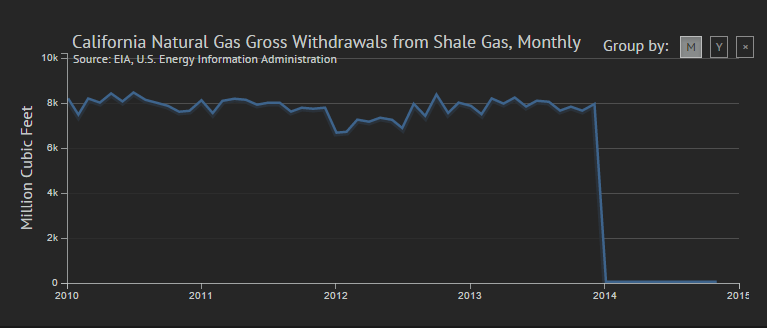 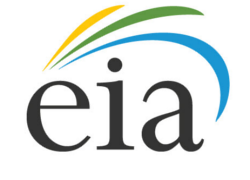 [Speaker Notes: Enform will provide Barbara text and dataset content in one place,

instead of multiple search boxes or separate databanks.]
…and context about the issue
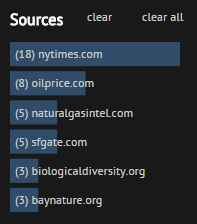 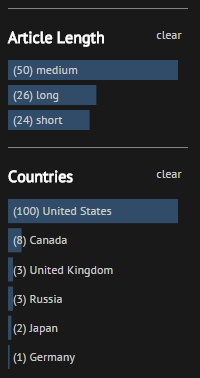 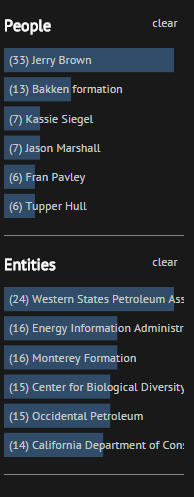 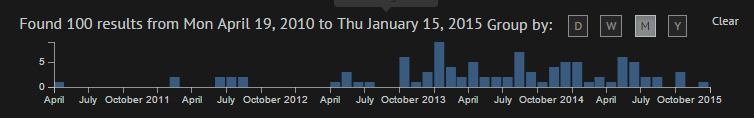 [Speaker Notes: Enform will give Barbara awareness about the main issues 

and the players involved in this space she is searching into.]
…and create collections of results
Infographic
Relevant text
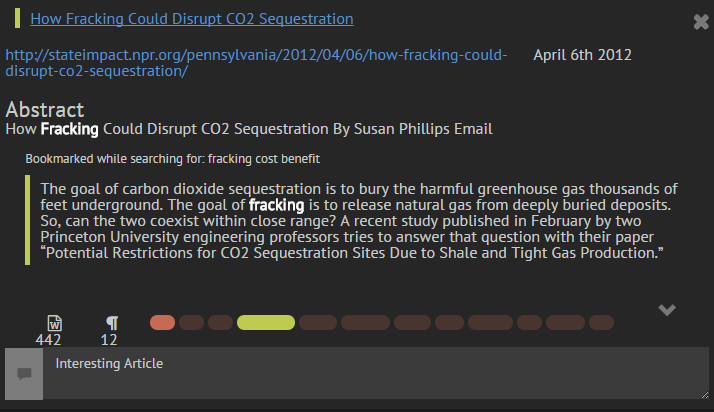 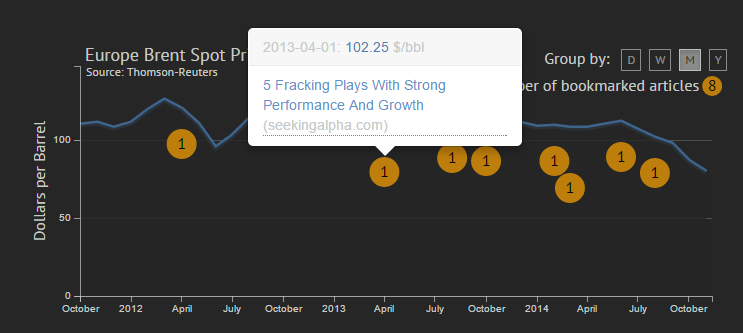 [Speaker Notes: Finally, Enform will allow her to synthesize all of her
  -  datasets, 
  -  reports, 
  -  and notes into one place, without all the cutting and pasting.

This is what we propose, now lets show you HOW we will help Barbara discover information differently.]
DEMO
enform.ddns.net
Backend Technology
Information System

Integrating
Disparate Data & Disjointed Systems
[Speaker Notes: The demo you just saw is of a fully functional information system. 

I am going to tell you about the techonology behind it.

The heavy lifting in enform starts way before they open the web page.]
Basic Building Blocks
[Speaker Notes: We started doing technology research very early in the project.

Because of the complexity, we needed to use good software engineering practices.

We buit our backend using many small integrated modules that can be moved around, enhanced, reused, or replaced easily.

We alsso used external open-source libraries and services whenever possible.

So what’s under the hood?]
Basic Building Blocks
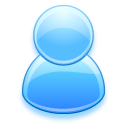 Front End
Stanford NER
Source API
Freebase API
Backend Hub
Geocoder API
Kimono API
MongoDb
ElasticSearch
[Speaker Notes: We desigend the building blocks in parallel with user interviews. 
By mid-project review, we had a functional backend with most features implemented
This allowed to start functional prototyping early on.

At the core is the python hub that connects everything together.

We used MongoDB as a repository and ElasticSearch as a search engine on top of it for better search features and performance

We also used several external APIs and services to load and process data.]
The EnForm Loading Pipeline
Offline Pre-processing
On-demand Queries
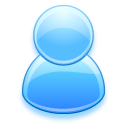 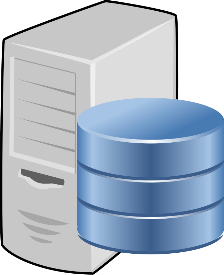 Process Content
Configure Source
Load Content
Update Index
Search Articles
Calculate Stats
Search Datasets
Render
ElasticSearch
[Speaker Notes: There are two main phases in the enform user experience pipeline.

First we pre-process all the content in bulk because because Many of the algorithms we use are cpu, memory, and time intensive. 

We learned that from previous preparation projects.
 
The user would then interact with this pre-processed collection in real time.

I am going to go over some of the key phases of this pipeline]
Multi Purpose Scraper to load content
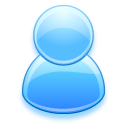 Configure Source
Search Articles
Load Content
Calculate Stats
Process Content
Search Datasets
Update Index
Render
ElasticSearch
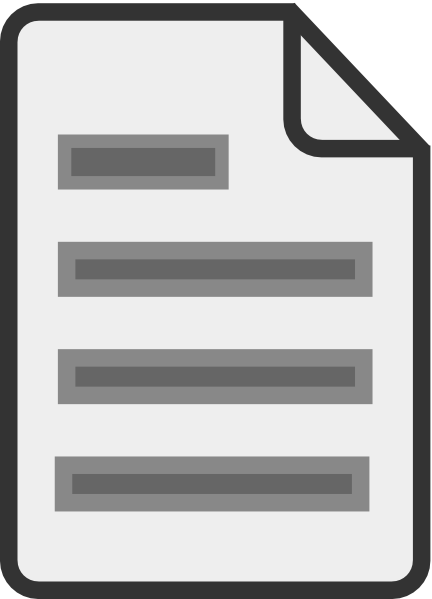 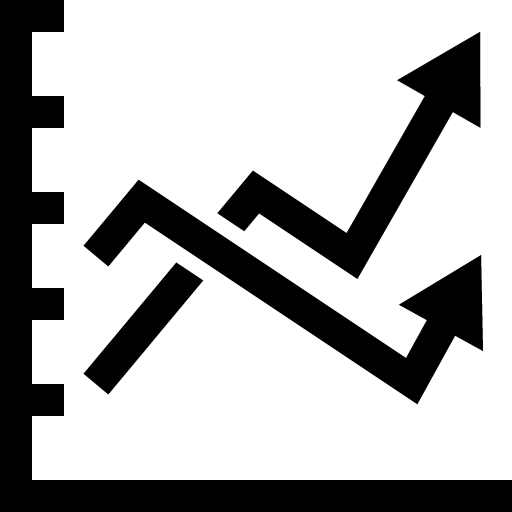 5,000  Datasets
61,000 Articles
[Speaker Notes: First we built a multi-purpose API loader thit brign content into enform.

Today, we have more than 61 thousands processed energy-related articles from the new york times, google news, and a few journals.

we also have about 5000 of the most relevant national and international datasets from the Energy Information Administration.

That’s the corpus that Barbara was searching.]
Article Processing Pipeline
Extract Text
Generate Keywords
Generate Summary
1. Scrape & Parse Articles
2. Process Entities
Configure Source
Search Articles
Load Content
Calculate Stats
Process Content
Search Datasets
Update Index
Render
3. Post Processing
[Speaker Notes: The heart of the backend is the article processing pipeline. 

First we extract the text from news site URLs.

Then, the library will generate a list of keywords like shale or water and a brief summary of the text.]
Article Processing Pipeline
Extract Entities
 Process Persons
 Process Organizations
 Process Locations
1. Scrape & Parse Articles
2. Process Entities
Configure Source
Search Articles
Load Content
Calculate Stats
Process Content
Search Datasets
Update Index
Render
3. Post Processing
[Speaker Notes: As you saw in Barbara’s scenario, the interface contains several faceted filters like person names.

Those entities were extracted from the text of each article.We used the Stanford Named Entity Extraction library to extract named entities, or proper nouns, from the text.

Our main targets were Persons, Locations and Organizations. These became search facetsFor each of these classes, we had a unique algorithm to make entities more uniform within articles and across a corpus.]
Article Processing Pipeline
Process Persons
1. Scrape & Parse Articles
Jerry Brown
Mr. Brown
Governor Brown
Gov. Jerry Brown
2. Process Entities
Configure Source
Search Articles
Load Content
Calculate Stats
Process Content
Search Datasets
Update Index
Render
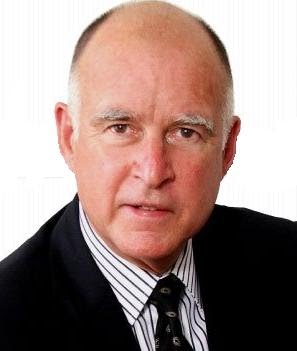 3. Post Processing
[Speaker Notes: For example, Jerry brown is referred to with different names like Mr. Brown, or Governor Brown.  

We mapped all of these into a single semantic representation of Jerry Brown on the freebase web database of named entities. 

This method allowed us to remove and ambiguities about names within a single article and also across the entire corpus. 

We used a similar method for Organizational Entities.]
Article Processing Pipeline
Process Locations
1. Scrape & Parse Articles
UC Berkeley
California
San Ramon
2. Process Entities
Configure Source
Search Articles
Load Content
Calculate Stats
Process Content
Search Datasets
Update Index
Render
3. Post Processing
[Speaker Notes: For Locations, we used geocoding services like bing and google to get Country, State, and City for every location

This allowed us to provide better geo-based searches. 

For example, a search within california will return all result that contain locations in california, such as “Berkeley”, 
even if the word california was not explicitly mentioned.]
Article Search with Boosting
Search Articles
Search Datasets
Configure Source
Search Articles
Load Content
Calculate Stats
Process Content
Search Datasets
Update Index
Render
[Speaker Notes: From the user perspective, Enform is a search engine.

We used the Elasticsearch platform as a search engine for our content.

It has many knots and bolts that we could play with to fine-tune search parameters and result scores.]
Article Search with Boosting
Search Articles
Index
Query
Boost
Search Datasets
Configure Source
Search Articles
Load Content
Calculate Stats
Process Content
Search Datasets
Update Index
Render
Title
Title
Text
Find all word in any field
Keywords
Keywords
Authors
Entities
[Speaker Notes: We indexed key fields such as title, text, and authors on elasticsearch. we also indexed fields created in the pipeline such as locations and persons.
For articles, we search for all terms across fields  to find relevant articles.
We added boosting parameters for some fields to improve relevance scores.

For example, if a search term occurs in the title, the article is given a higher relevance score.]
Dataset Search with Keywords
Search  Article
Index
Keywords
Query
Boost
Search Dataset
Configure Source
Search Articles
Load Content
Calculate Stats
Process Content
Search Datasets
Update Index
Render
Name
Description
From article search
Find any word in any field
Name
Geography
[Speaker Notes: Datasets were a more challenging search problem.
Search terms alone returned poor results, if any. For example, using “fracking California” would not return any relevant datasets.

To resolve this, we used the top keywords extracted from article search as additional search terms for datasets.

So the Fracking California search would look for word like shale and gas and California in the dataset collection. 

As you saw, this method improved both recall and precision of the dataset search.
If you are interested, we can discuss the details of each of these algorithms at the end. There is some interesting code jujitsu there.]
Frontend Development
Iterative process

Human-centered
[Speaker Notes: Hassan 
Having done all of this, we needed to build an interface that could use of all this content to provide the user experience 

that people like Barbara need.

Shaun
put a a significant focus on humans,     and sought user feedback often
So how did we find people like Barbara?]
User research
User Interviews
Affinity Diagrams
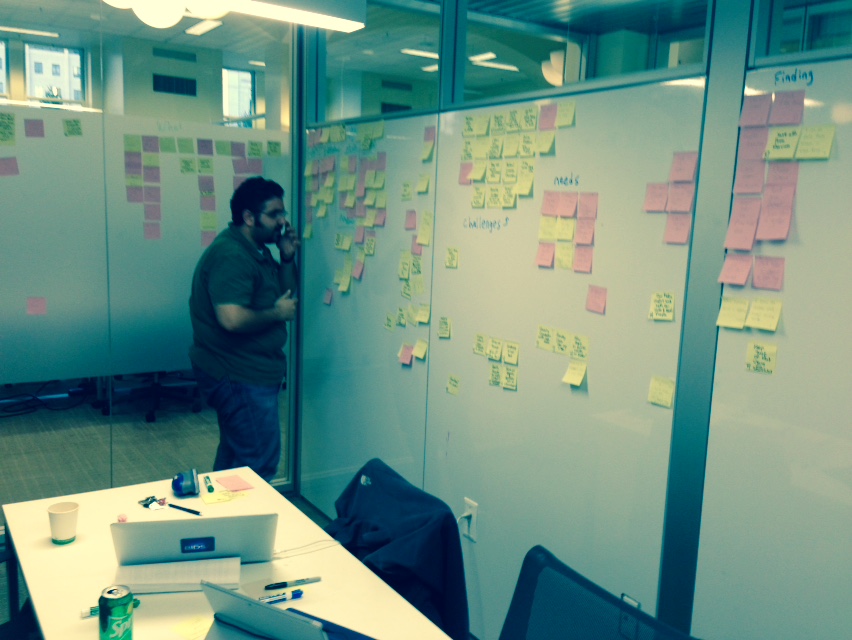 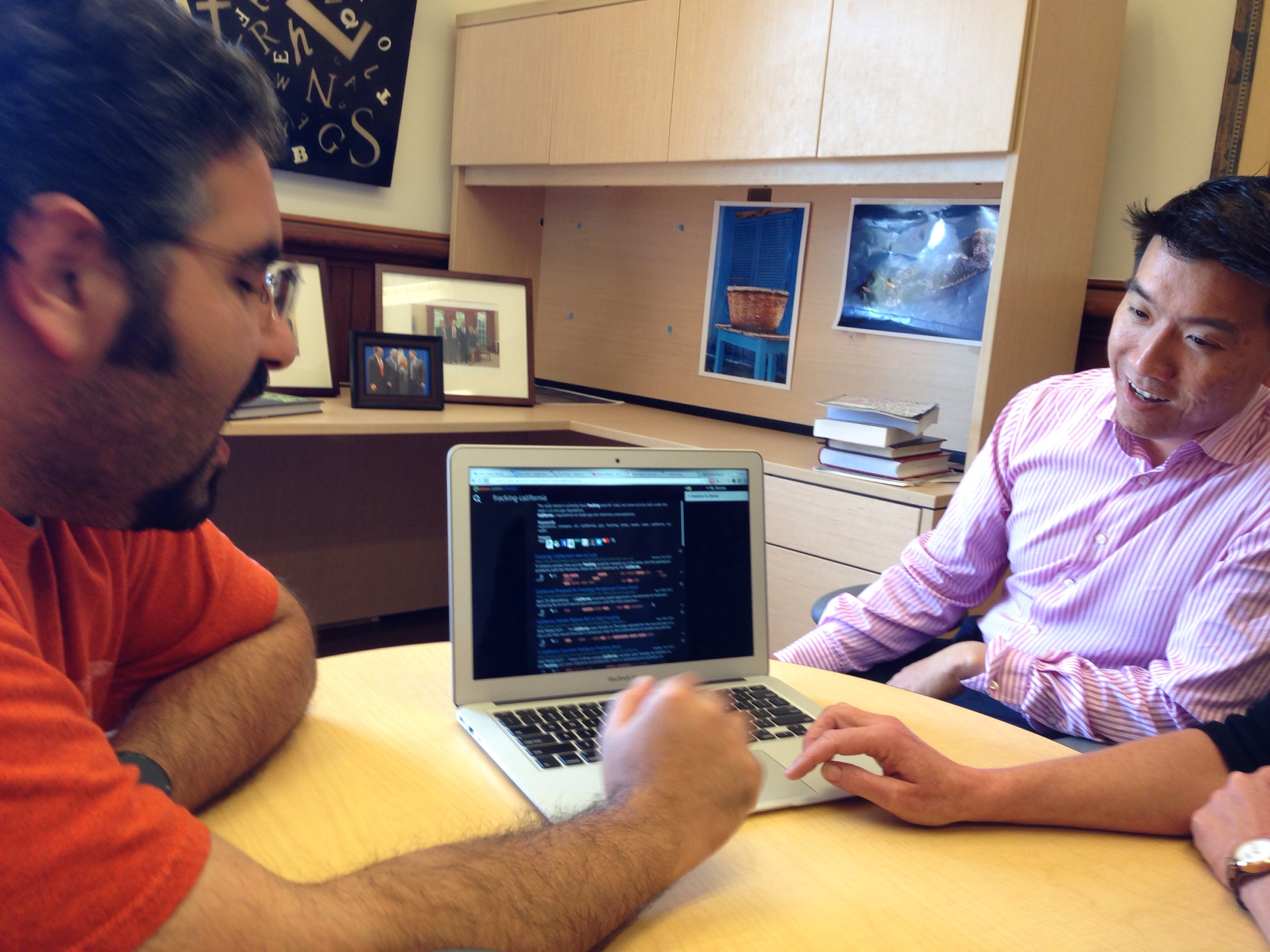 [Speaker Notes: We began by conducting many user interviews with professionals that have ties to the energy industry 

We talked with them and listened for:  - their goals at work  - the technology they use  - and we tried to spark their imaginationsfor systems that could improve the way they deal with information.
We used our observations and insights from the interviews to create detailed personas (with real needs, behaviors and resources to consider)]
Persona Preferences
Also prefer breadth over depth
[Speaker Notes: We rated them on a number of factors, narrowing down our target focus to a scope that we felt we could have the biggest impact in.

PAUSE]
Information discovery process
Find
Skim
Dive
Save
Surface new content
It quickly for relevance
Deeper for more details
Interesting bits for later
[Speaker Notes: Armed with a better understanding of our usersWe identified a typical workflow that arose as a theme through observation.
It begins with a find  - where new content is surfacedUser moves to a “skim behavior”   - when they rapidly scan for relevance among resultsAt some point, sometimes later,   - user does a deeper dive for more details within a sourceAnd lastly, they save interesting bits for later  - for their reports, personal archives, or other sharing needs
This workflow served as the core of our experience design requirements.]
Iterative Process: Faceted Filters
V2
V1
V3
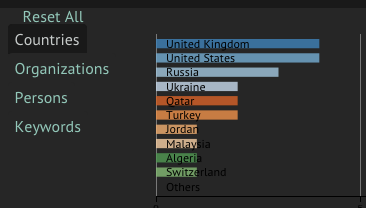 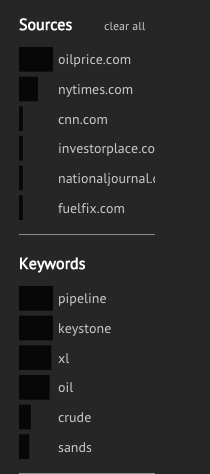 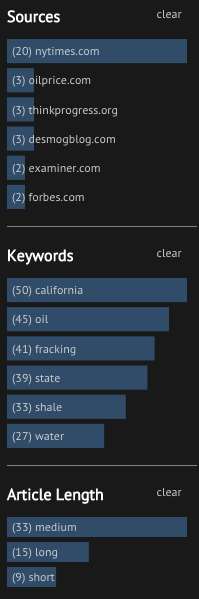 V1: Tabs + Correct statistics + Filter Interaction
V2: New Layout + Reordering + Tooltips
V3: Better Styling + Count Label + New facet (Length)
[Speaker Notes: All of our frontend elements were designed via an iterative process 
 - with heavy emphasis on user feedback to enform improvements.
in this example we see the evolution of our faceted search filters over the course of 3 functional prototypesversion 1The initial prototype proves the concept of using a distribution as a facet to filter results also notice the tabbed view design to move between filters
user feedback indicated    - failure to understand that these were tabs    - poor readability of the filters    - and lack of clarity of color meaning
v2in version 2 we addressed these issues
 - and also updated the order of filters based on observations of the users favoritesthe feedback this time indicated:  - deep black color is dominating the page  - label positions feel awkward (and were sometimes bleeding into other elements)  - and some users also expressed interest in a more specific count within the distribution
in version 3 we put heavy emphasis on  - improved color and readability,   - adding actual count labels to the visualization, and   - and brought in an additional facet (article length)]
User favorite: Paragraph Tiles
Paragraph Length
Hover to preview paragraph
Article Length
Click to bookmark
Let’s dispel the misapprehension that this is attributable to fracking. To blame is shoddy regulation, not the process of fracking per se…
Relevance
More
Less
[Speaker Notes: Feedback also served as a way to understand what was working.

The paragraph tile visualizations are our most innovative concept, and represent the feature in Enform that got the most users excited.
They are an abstraction of an articles full text, divided into paragraphs.    Length of tiles  -  indicates word count,    Density of color -  “relevance”, or number of keywords matched  
These tiles are enabled for two interactive controls.  hovering them reveals a preview of the paragraph  clicking them quotes the specific paragraph in your story draft.]
Blending Text an Datasets
Search View

Datasets 
Result distribution
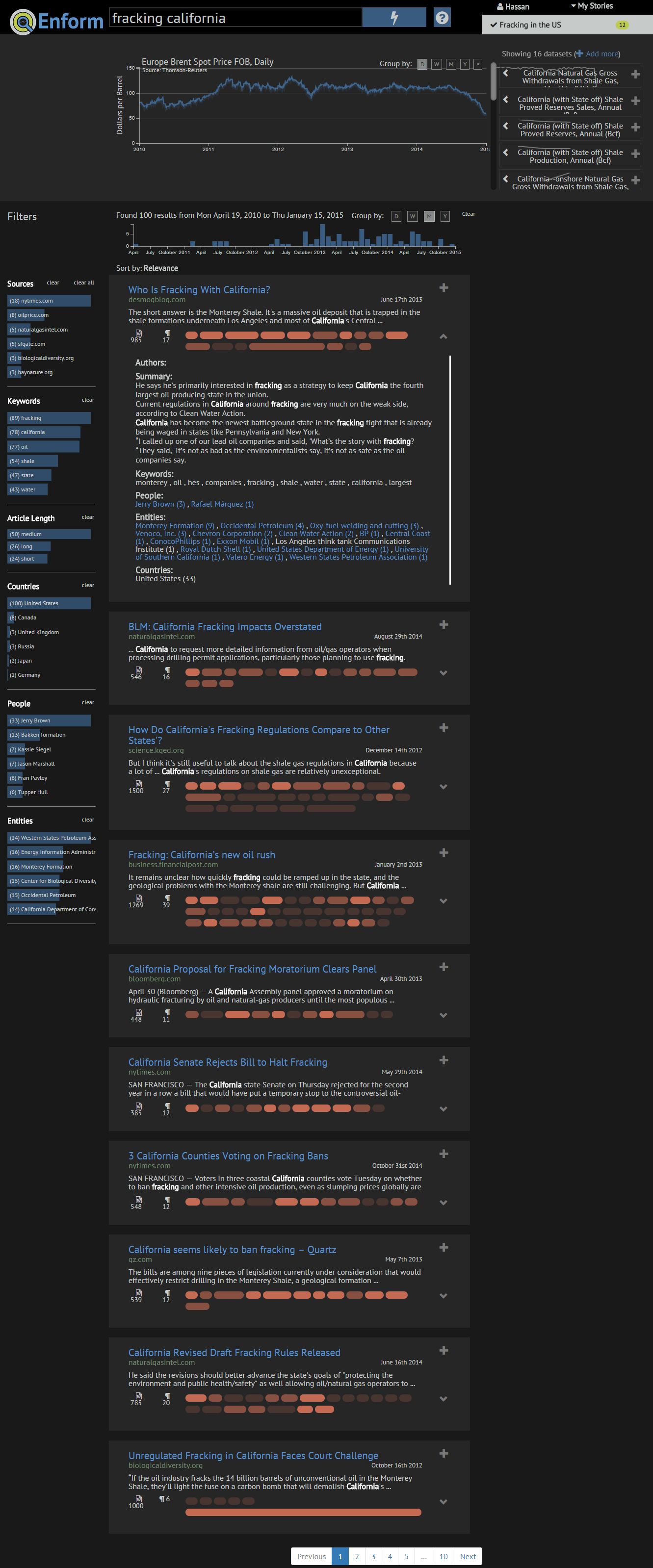 [Speaker Notes: One of the key features of enform is that in blends data of different formats in a single interface

In the search view 
we aligned time series data with a distribution of articles over time 

to help users identify interesting time periods, 

or dig deeper into results that correlate with interesting data patterns]
Blending Text an Datasets
Search View

Datasets 
Result distribution
Story View

Datasets
Bookmark overlay
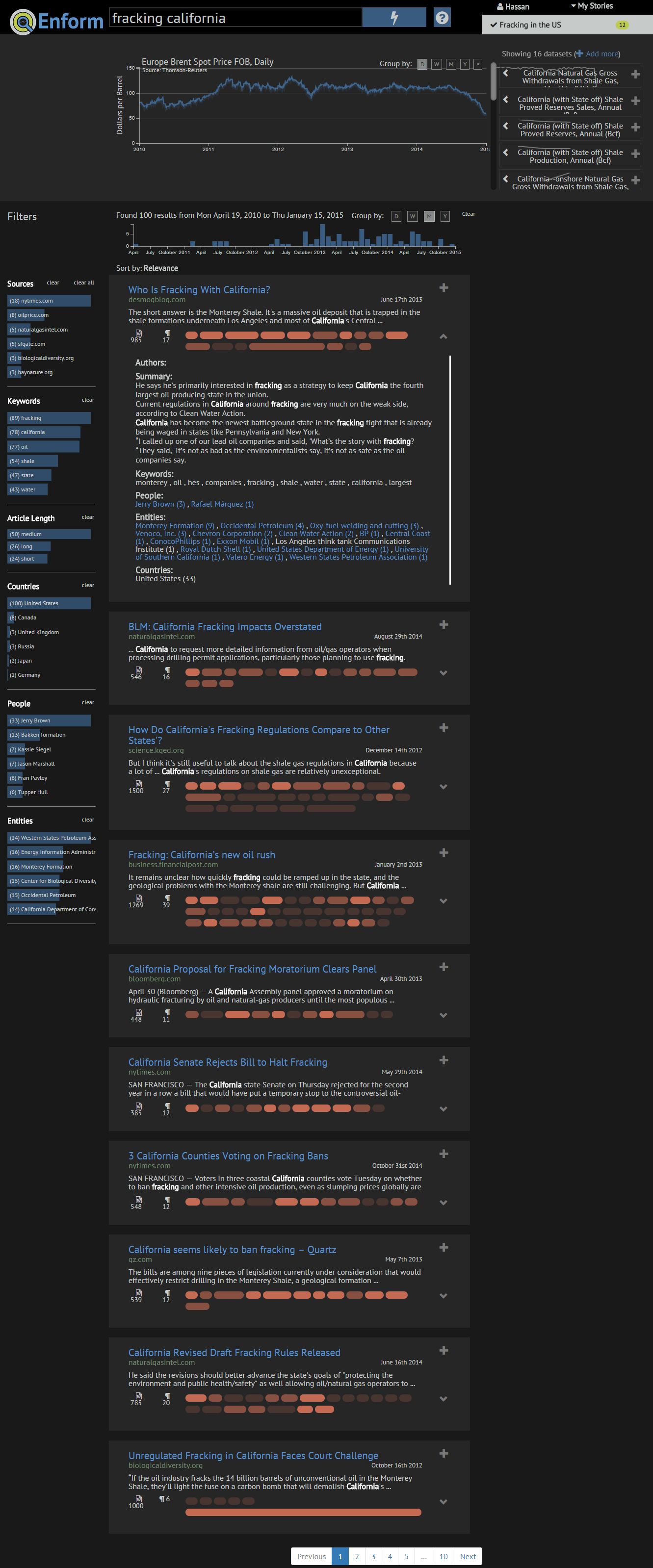 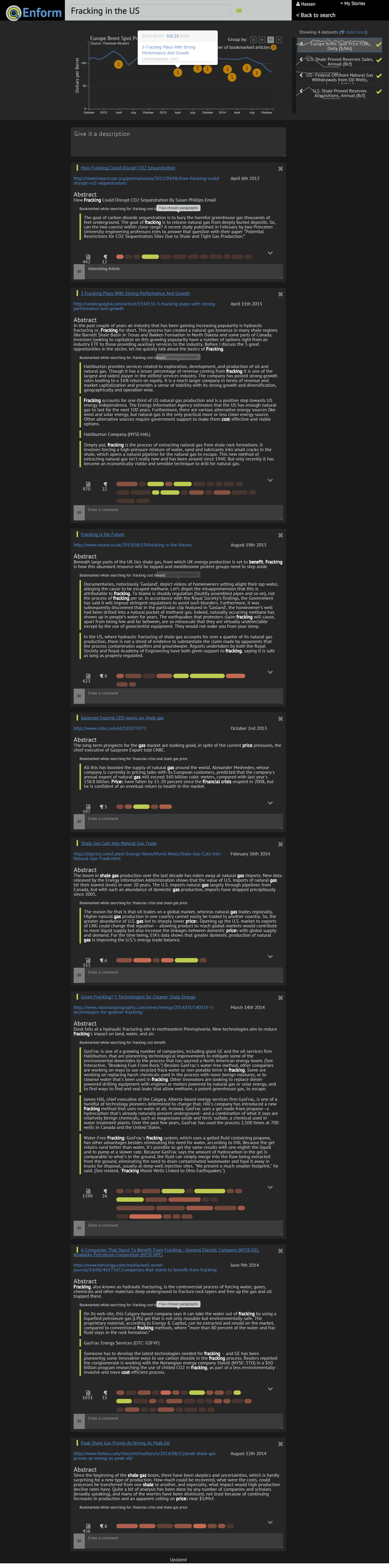 [Speaker Notes: In the story view
We brought both together into a single infographic that shows the bookmarked articles 
overlaid with their corresponding data values
to help tell a story about the search topic in a visual fashion

These examples serve to showcase the power of user centered design to build an easy-to-use system that has a high density of information]
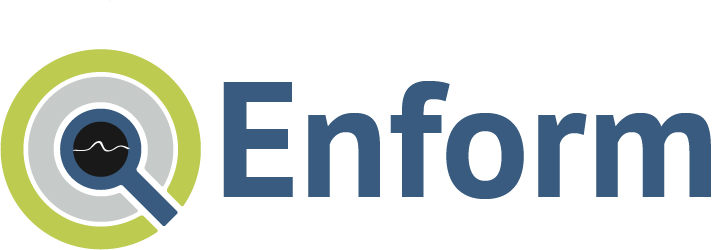 An ISchool project…
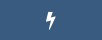 [Speaker Notes: What brought us together as a team is that we wanted to build something the is useful to users and also fun to make.

Each of us had a different path at the I-School. These divergent paths complement each and allowed us create Enform.]
Search
System Design
UX Design
User Centered
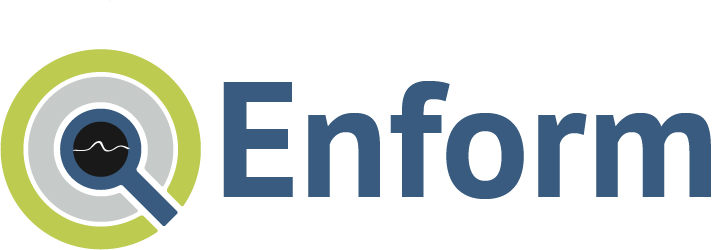 Usability
NLP
Information Architecture
Info Visualization
Info Organization
Data Science
Integration
Story Telling
[Speaker Notes: So We wanted to make something that encapsulates everything we learned here.

We have condensed our 2 years at the I School into one four month project. 

We pushed ourselves to innovate, learn, experiment with information and technology.
Our main goal, however, was to help Enform.]
Acknowledgements
Prof. Marti Hearst

BIDS

All of our interviewees
[Speaker Notes: Before we take questions. 
We would like to thank our Advisor, Prof. Marti Hearst for her valuable advice.
We also want to than the Berkeley Institute of Data Science for being such gracious hosts for us.
We would also like to thank our interviewees for their generosity in time, feedback, and advice.]
Questions
enform.ddns.net
Questions you might want to ask
Why Energy?

Can you describe the NLP methods more specifically?

What would I do with a “story”?

What do you see as the next major changes for this app going forward?
Appendix
Humble Brags
17,000 lines of code (3 different languages)
15 customer interviews
30+ usability tests
4 design critiques
and 1 newborn baby
System Architecture and Data Flow
Flask App
Live
Front End
Offline
App Views (Web Services)
API
API Loader
EIA Data
API
API Loader
Newspaper Scraper
Text Processing
NYT
Calculate Statistics
Google News
Search Query
Get Results
Kimono Scraper
API
Oil Gas Journal
Search Scrape
MongoDb
Stanford NER
Geocoder
Elastic Search
[Speaker Notes: First we built a multi-purpose API loader. The loader can be configured to query and process many APIs for articles and datasets. The main purpose of the loader is get URLs of articles. 
We used the Loader to load more than 10 thousands energy-articles from New York Times. We used The kimono web scraping platform to scrape various search page includes Google News, Oil and Gas Journal, EIA Reports.
Once URLs are pulled, they are passed to the Newspaper python scraping library which is optimized to scrape news sources. 
Once text is extracted, it goes through a series of transformations to extract contextual information including keywords and different classes of named entities. The named entities go through a process of cleaning, normalization, and consolidation to create uniform entities across the corpus.

The final processing step is to update the elasticsearch index to allow fast, multi-field search.]
Processing
Named Entities
Article scraping and processing pipeline
1. Scrape and Parse Articles
3. Post Processing
2. Process Named Entities
Scrape HTML
Run Stanford NER
Clean Results
Extract Text
Process Person NamesReverse lookup, Freebase mapping
Generate Basic Statistics
Run built-in library NLP(Keywords, Summary, Metadata)
Process LocationsGeocoding APIs
Save to DB
Process OrganizationsDecode Abbreviations, Freebase Mapping
[Speaker Notes: The heart of the backend is the article processing pipeline. It takes an article’s URL and returns a document containing text, meta data, and processed, clean named entities.

The external scraper library would load HTML pages and extract the primary content using an internal voting mechanism. We also built a backup scraper to handle pages generated by client-side scripts.

Once text is loaded, the library would extract keywords, generate a summary of the text, and map additional fields obtained through the API such as publish date.

Using the Stanford Named Entity Extraction library, we extracted 7 classes of entities from the text. Our main targets were Persons, Locations and Organizations.
For each of these classes, we had a unique algorithm to normalize entities within articles and across a corpus.
For example, all the different variations of President Barack Obama would be mapped to a single semantic representation of Barack Obama on freebase. This allows us to create better, more accurate contextual filters in the front end as well. 

If you are interested, we can discuss the details of each of these algorithms at the end. There is some interesting code jujitsu there.]
Normalizing person names using backward lookup and Freebase API
Barack Obama
Ken Salazar
Salazar
President Obama
Salazar
Tom Vilsack
Obama
Salazar
Salazar
Luke Popovich
Popovich
NER Person
President Obama (1)
Ken Salazar (5)
Tom Vilsack (1)
Luke Popovich (2)
Barack Obama (2)
Barack Obama
Ken Salazar
Tom Vilsack
Luke Popovich
Backward Lookup
http://freebase.com/m/02mjmr
US President
count : 3
http://freebase.com/m/03mdtj
U.S. Congressperson
count : 5
http://freebase.com/m/0pf6f
Politician
count : 1
null
null
count : 2
Freebase Mapping
Normalizing organizations using abbreviation decoding and Freebase API
Energy Information Administration (EIA)
Bureau of Land Management
BLM
EIA
BLM
U.S. Congress
NER Organization
Abbreviation Decoder
Energy Information Administration
Bureau of Land Management
U.S. Congress
Energy Information Administration
United States Bureau of Land Management
United States Congress
http://freebase.com/m/05ptrz 
Organization 
count : 2
http://freebase.com/m/0f4r5
Government Agency 
count : 3
http://freebase.com/m/07t31
Government Body
count : 1
Freebase Mapping
Normalizing locations using geocoding APIs
Ok?
Search Backup APIs (x3)
Search Primary Geo API (Bing)
No
Yes
Ok?
Yes
Use result to search primary
Ok?
Yes
No
No
Save Location Object
Save Alternate Location Object
Save raw location only
Save Country, State, City in Article
EIA Dataset loading pipeline
Offline
On-demand
Search Limit Analysis
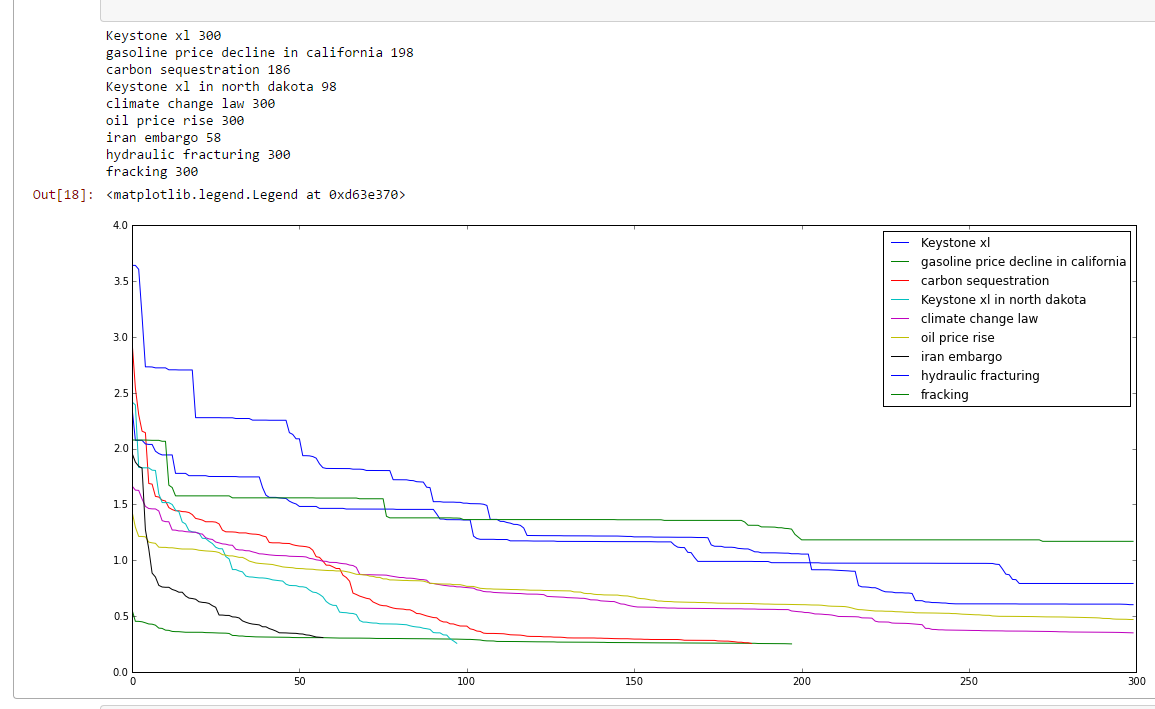 Wireframe Examples
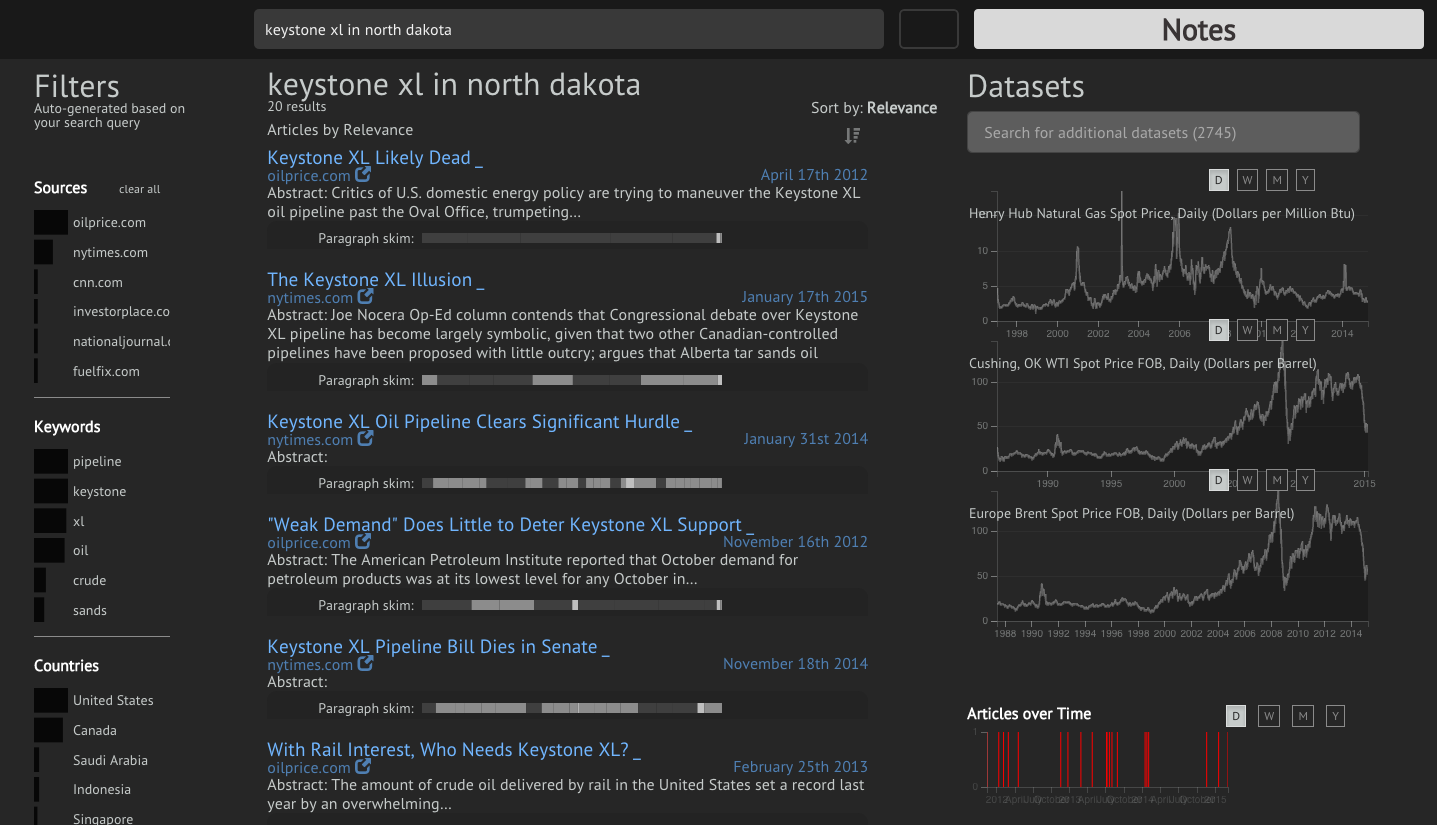 [Speaker Notes: more traditional layout

Users did see difference with datasets results and search results]
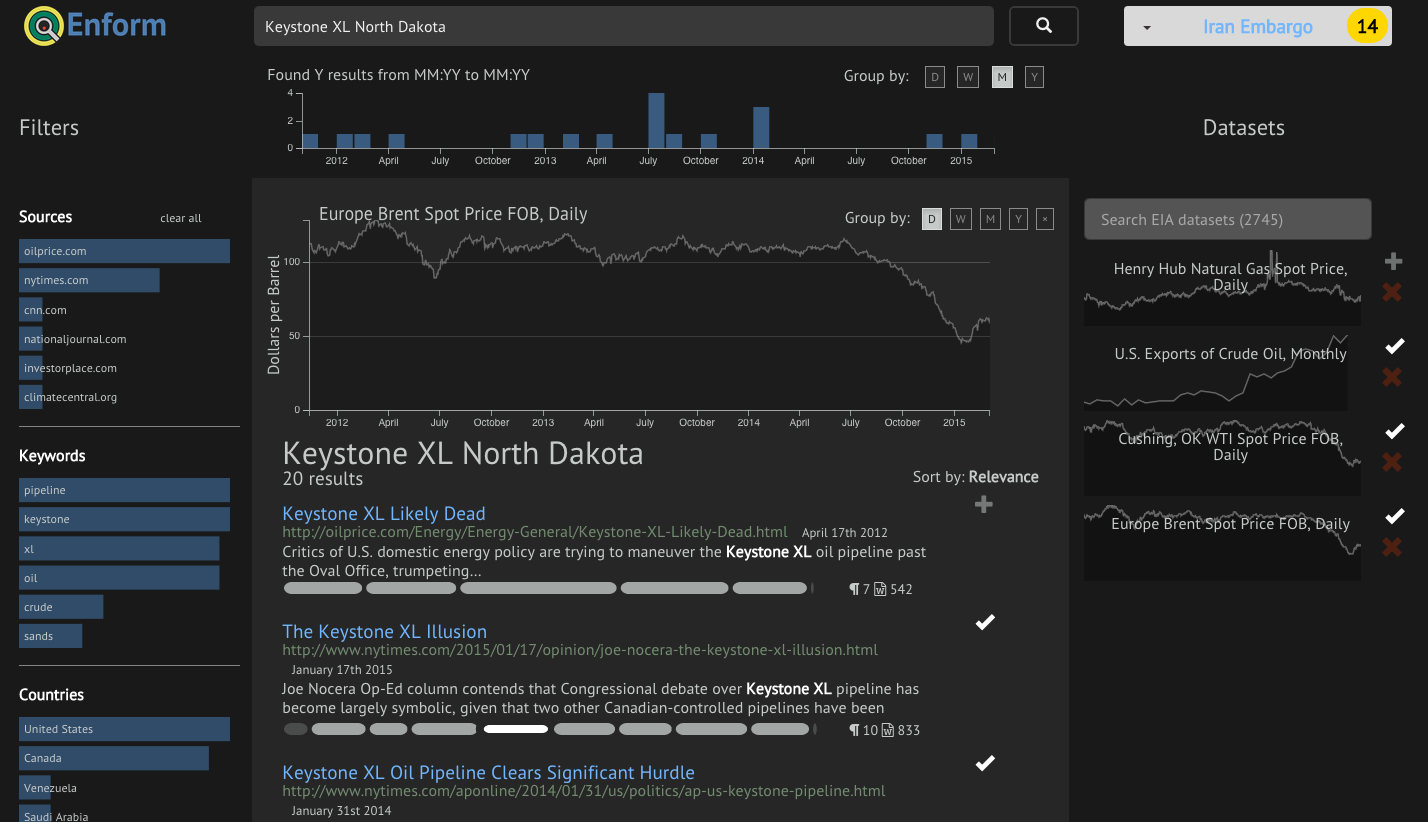 [Speaker Notes: We improved the pills and reemphasized the graphs in addition to having sparklines.]
Functional prototype v1
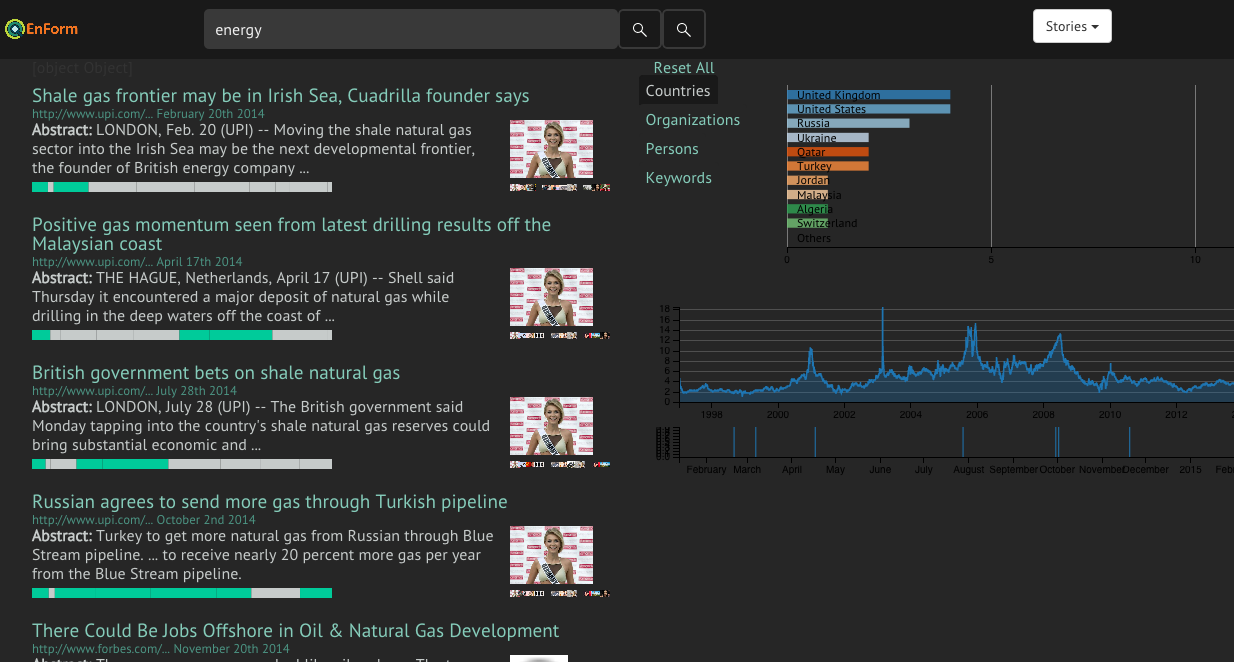 [Speaker Notes: in the first prototype we were mainly proving concepts.  

Yes we can populate these elements from search results

Yes we can enable them to be linked and filtering between one another.]
Search card v1
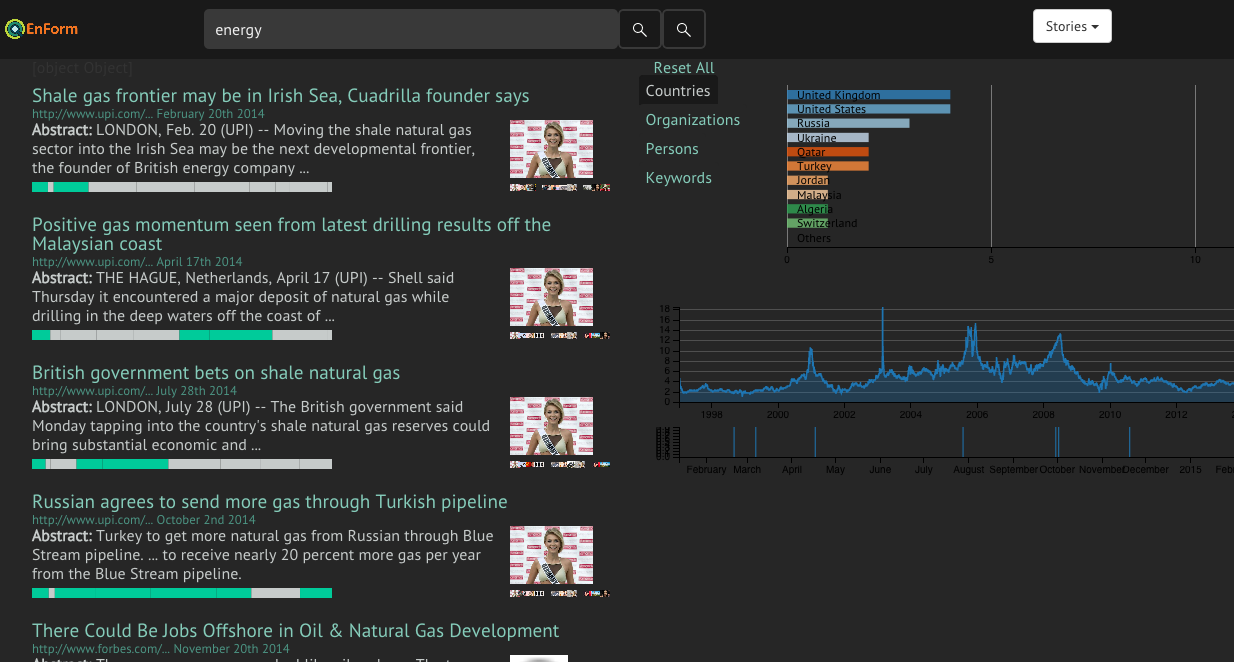 User feedback informed many changes
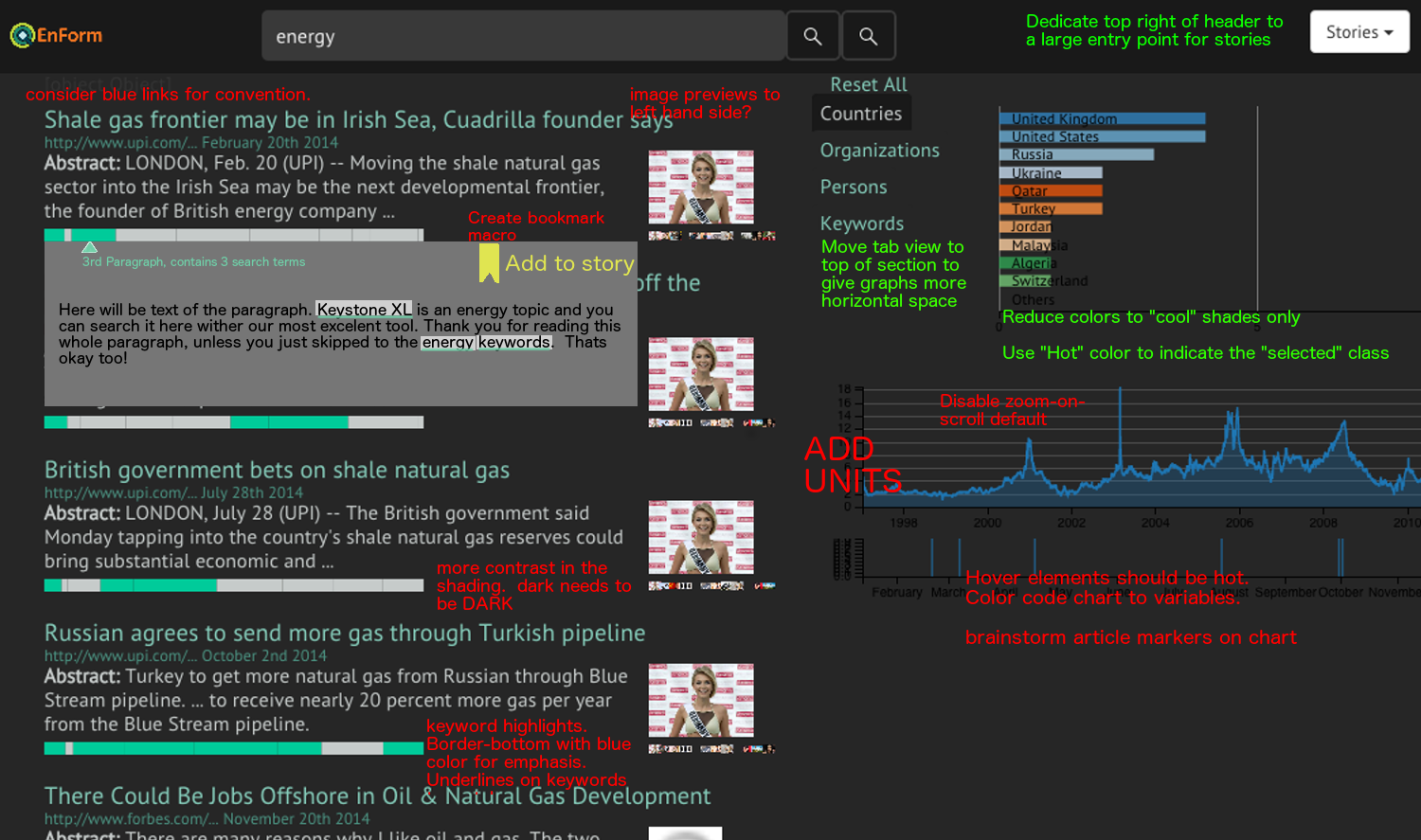 [Speaker Notes: Talk about the faceted search as one example of user-generated change, but then focus on the pills]
Search card v2
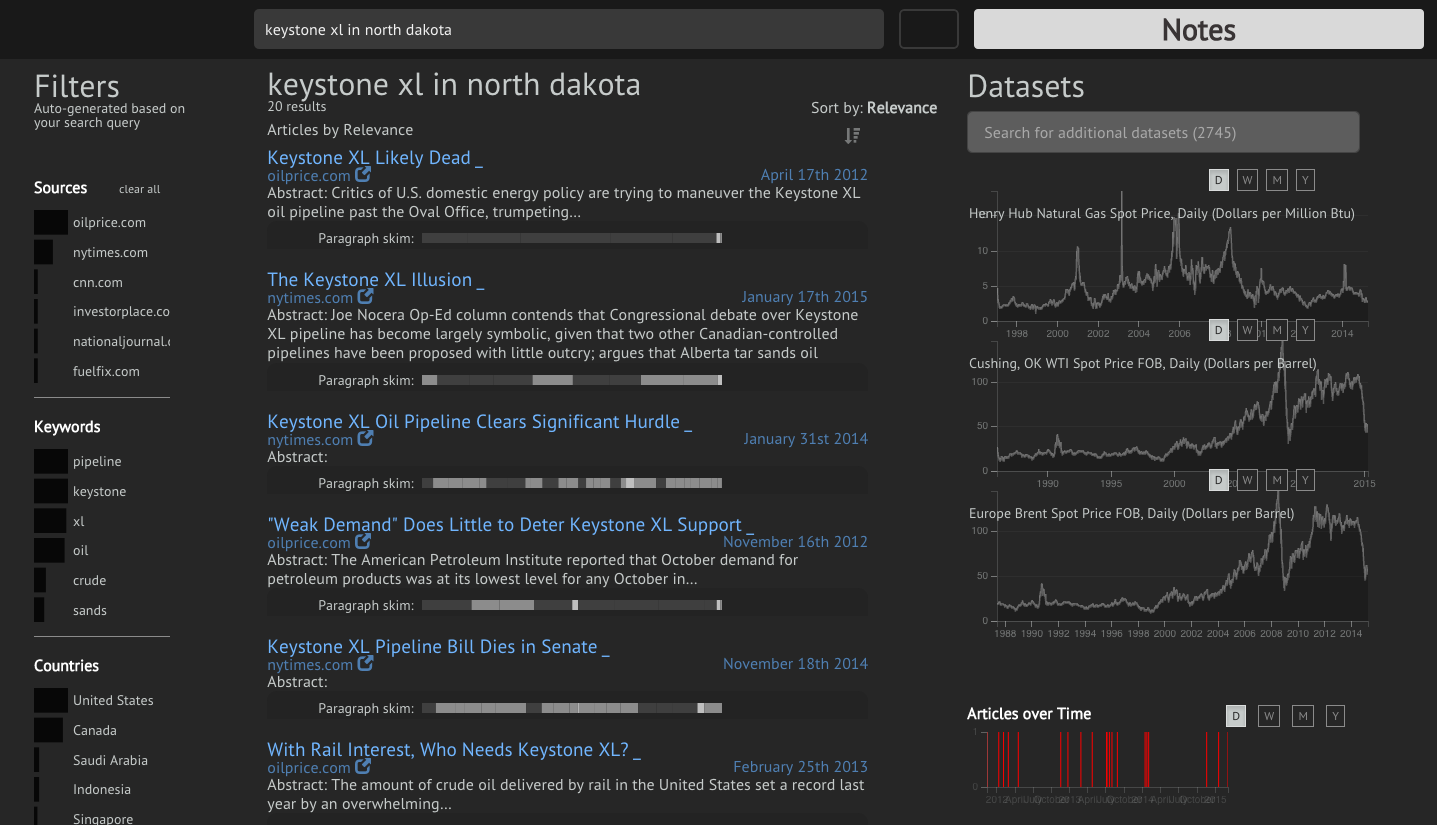 [Speaker Notes: more traditional layout

Users did see difference with datasets results and search results]
Search card v3
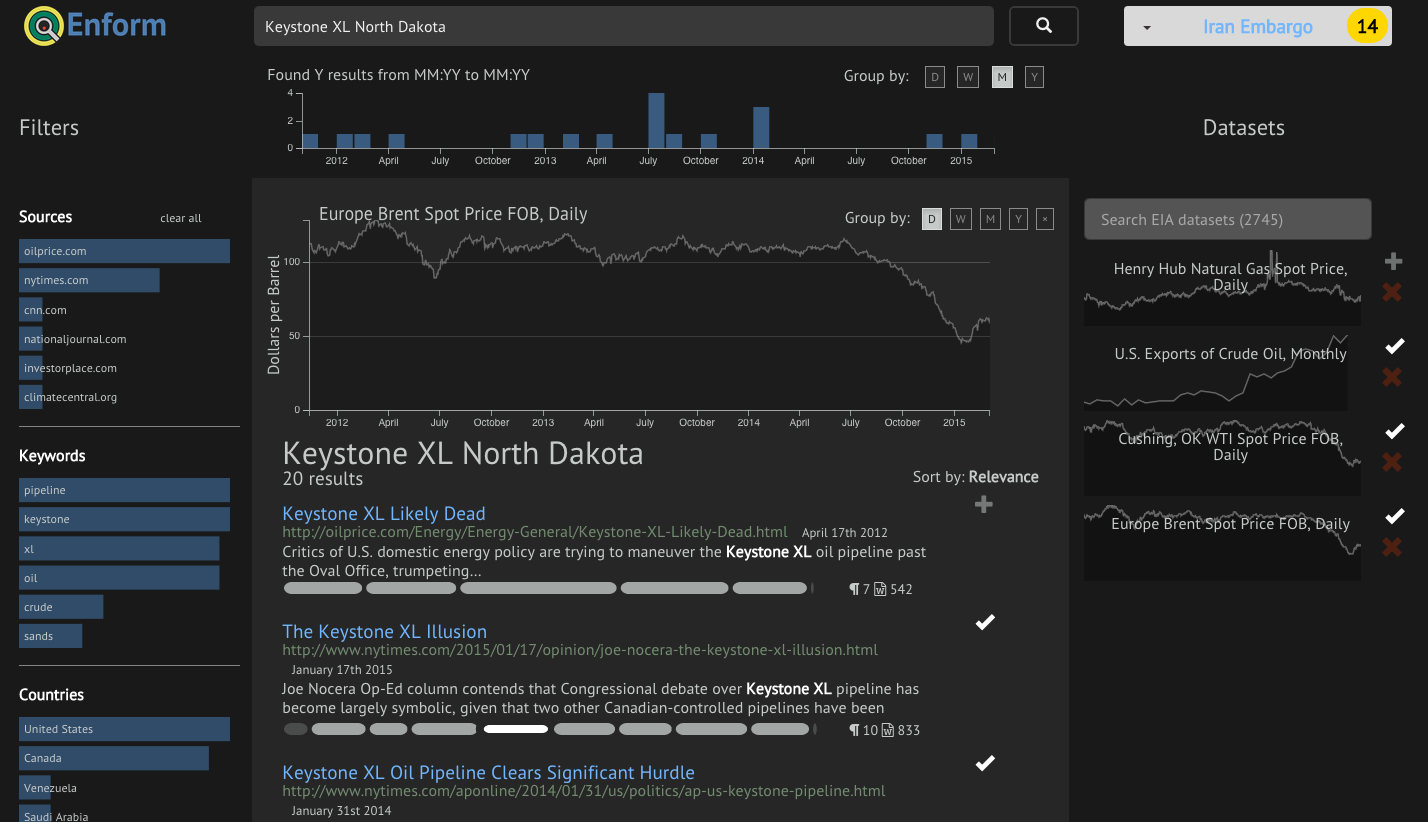 [Speaker Notes: We improved the pills and reemphasized the graphs in addition to having sparklines.]
Search card v4
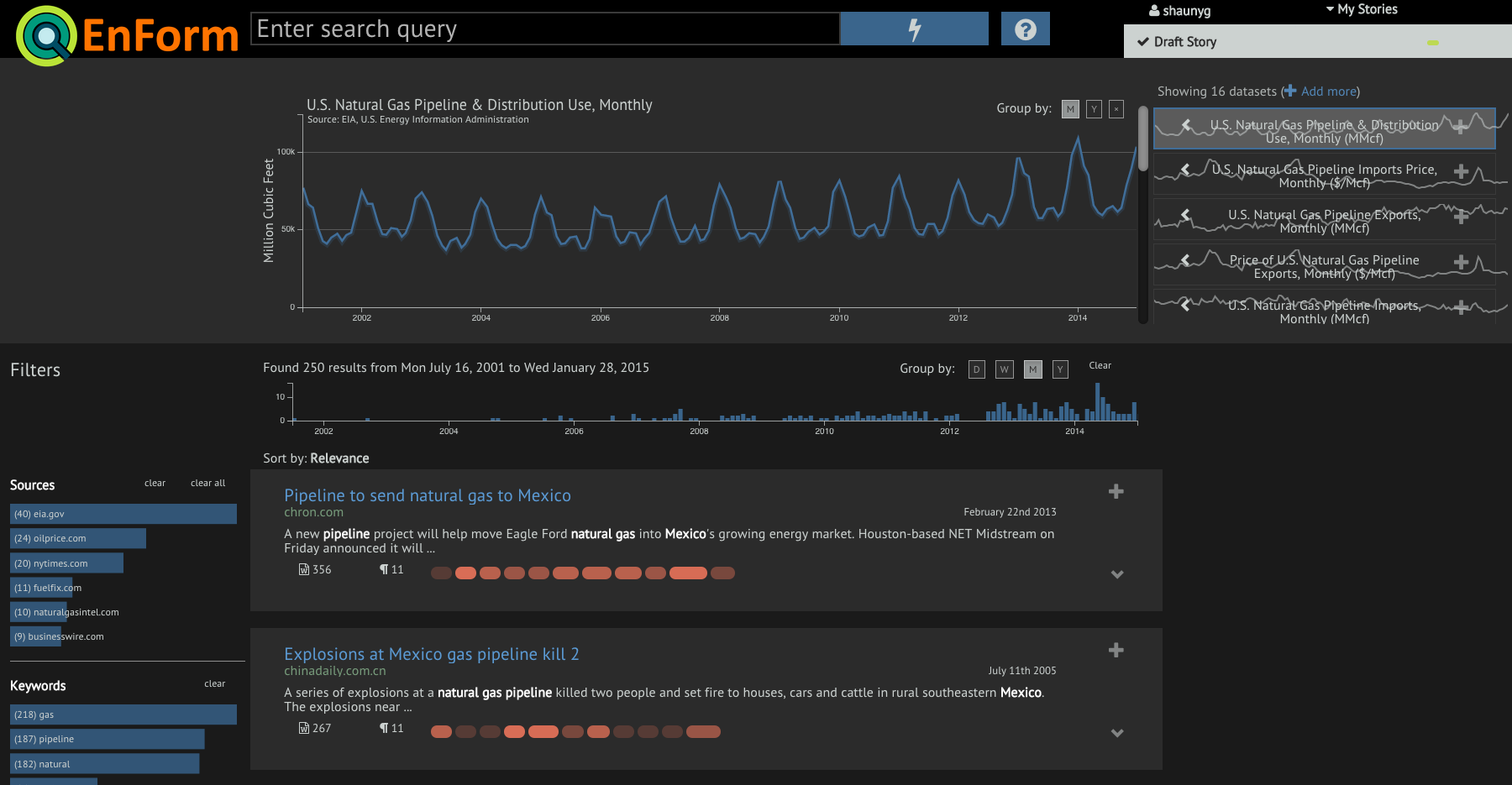 [Speaker Notes: Final Iteration]